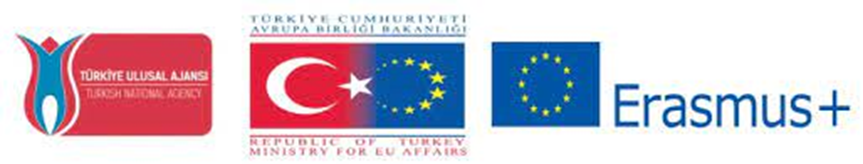 AFYONKARAHİSAR  ATATÜRK MESLEKİ VE TEKNİK ANADOLU LİSESİ
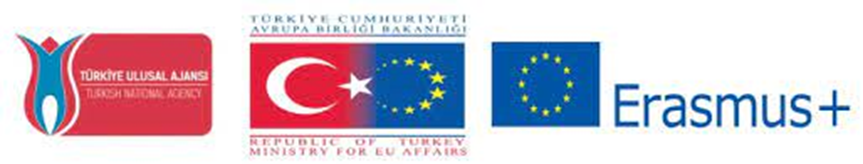 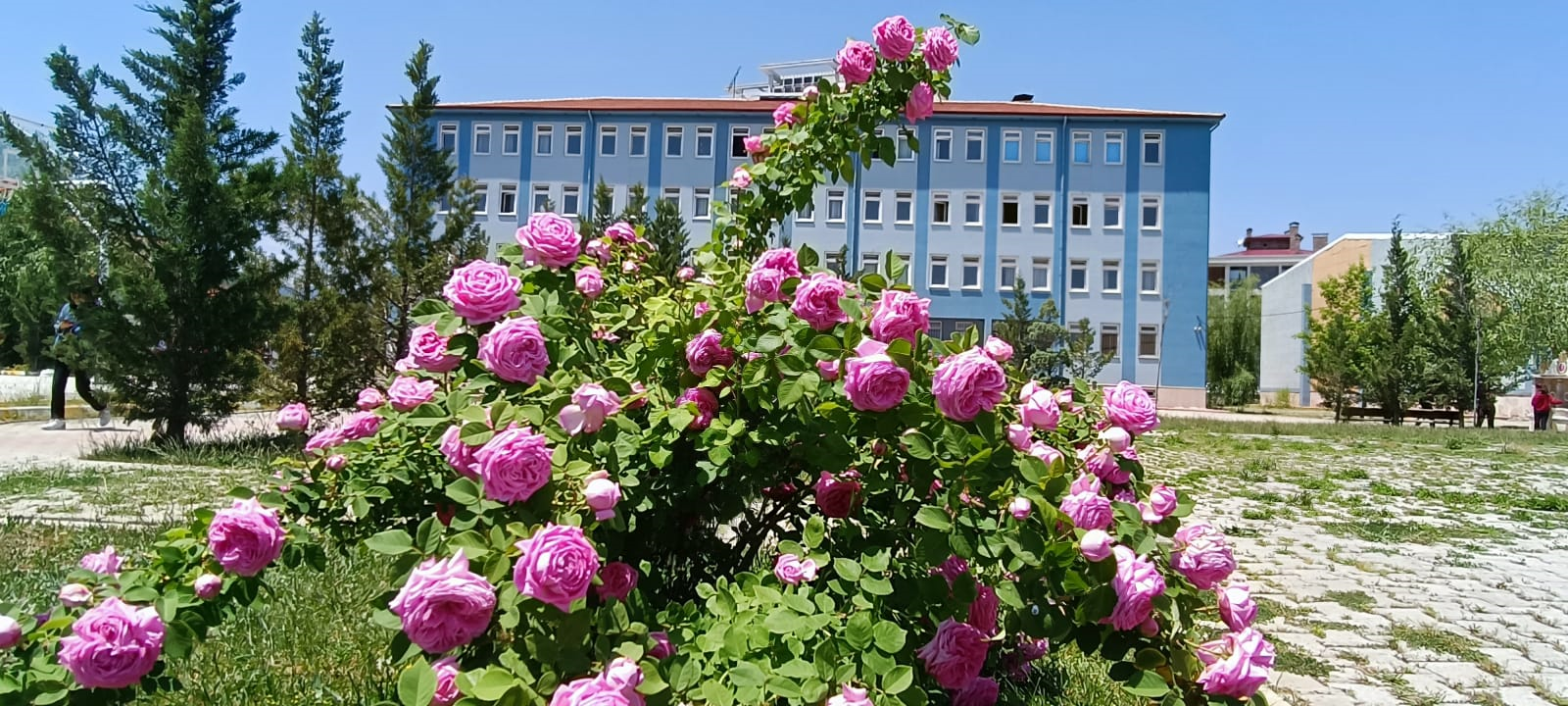 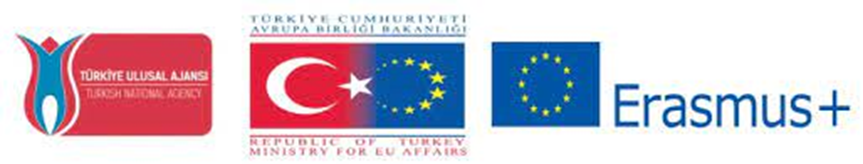 AB ÜLKELERİNDE YAŞLI BAKIM VE PALYATİF BAKIM UYGULAMALARI
Proje No		: 2020-1-TR01-KA102-084654Proje Türü	: KA1 Bireylerin Öğrenme 					Hareketliliği		KA102 Mesleki Eğitim Öğrenici ve 			Personel Hareketliliği
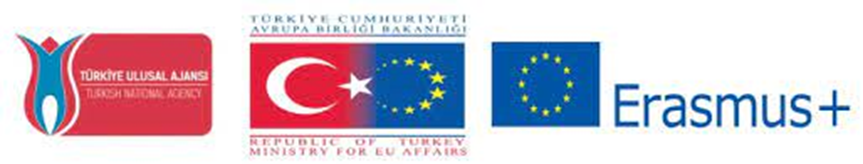 2020 KA102
HAREKETLİLİK TARİHLERİ: 

İkinci  hareketlilik : 13.10.2022/01.11.2022 
Ev sahibi ortak ülke: Hollanda  
Katılımcı: 9 katılımcı - 3 refakatçi
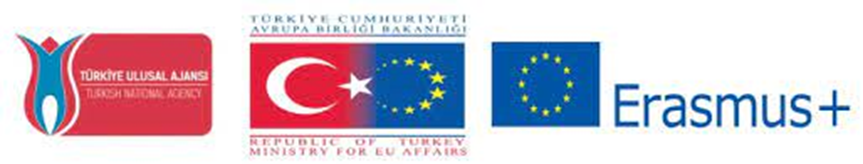 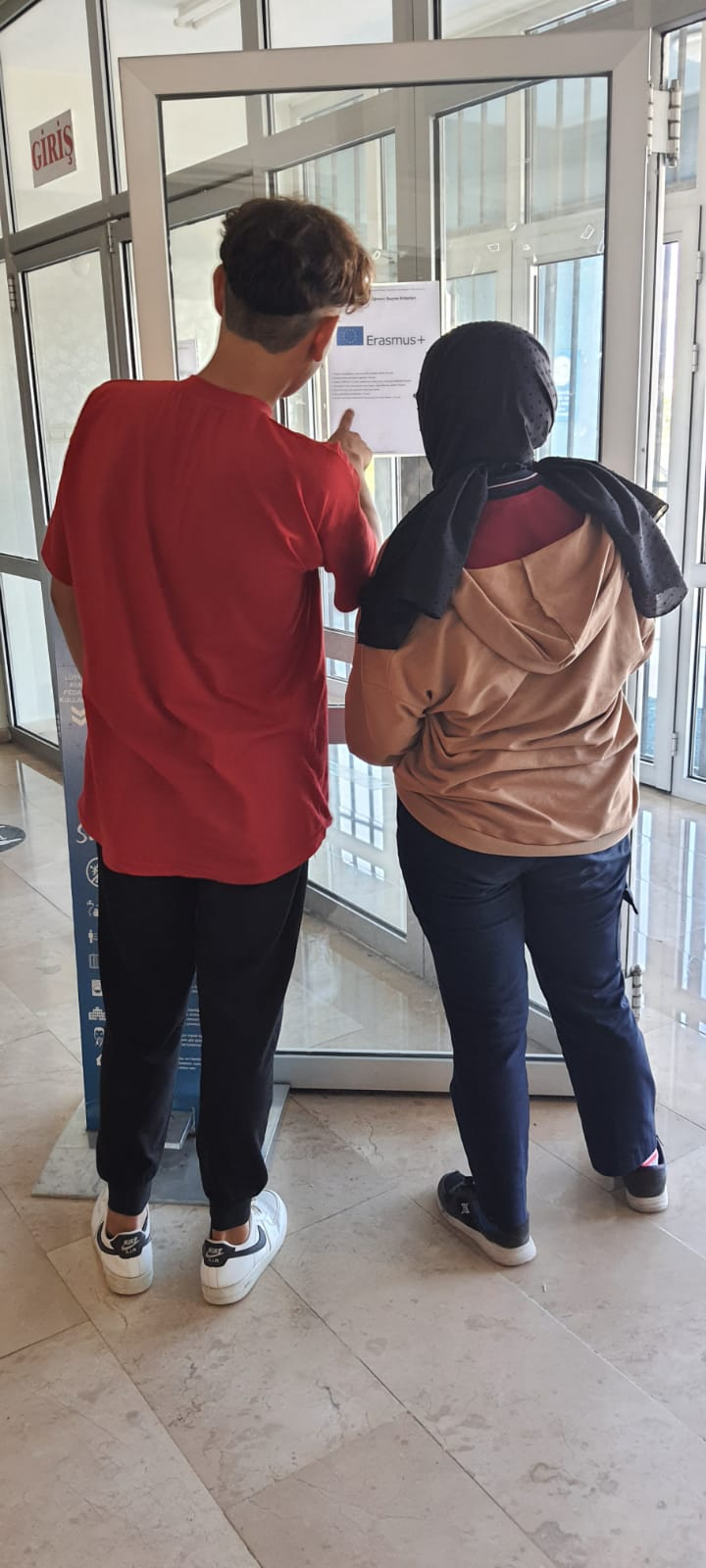 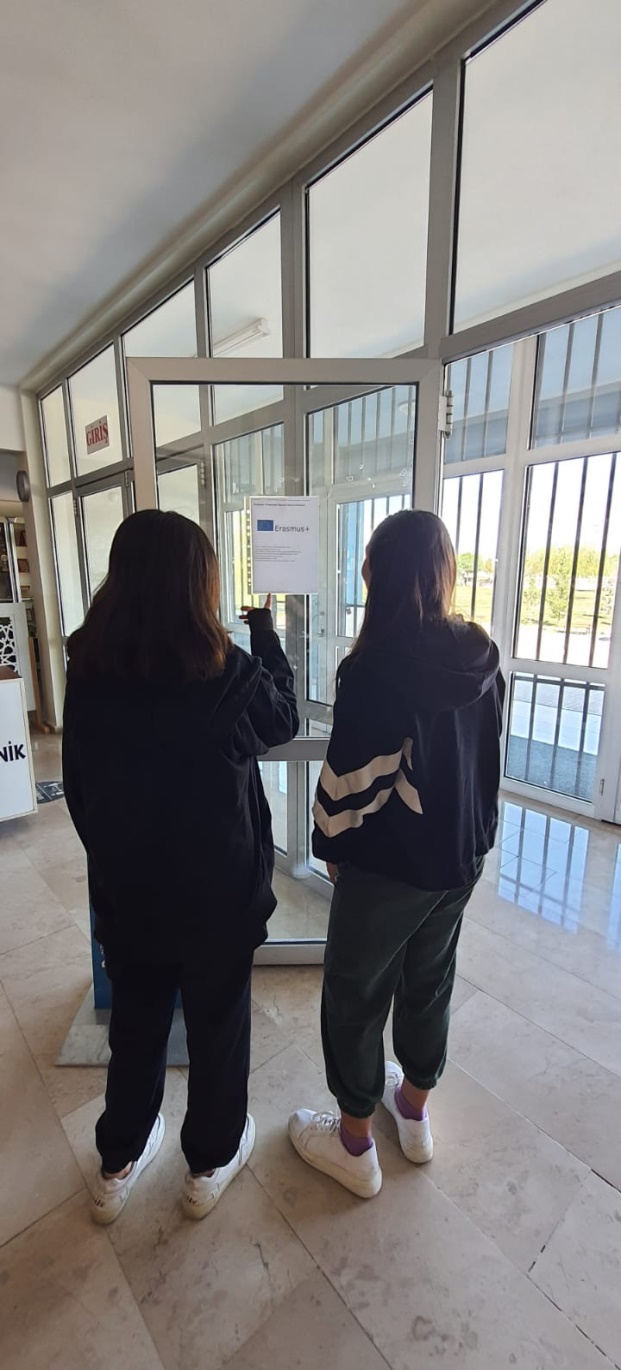 DUYURU: Katılımcı Kriterleri 2021-2022 Eğitim-öğretim yılının              II. Dönem 22 Nisan 2022 tarihinde okulumuzdaki duyuru panolarına, dikkat çekici bir şekilde projenin duyurusu asılmıştır.
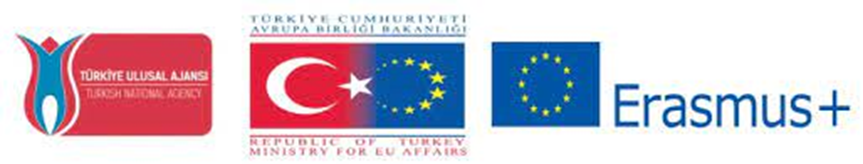 PROJE FAALİYETLERİERASMUS   PROJEMİZ   İÇİN   DUYURU:   KATILIMCI KRİTERLERİÖğretim yılının başında okulumuzdaki duyuru panolarına, dikkat çekici bir şekilde projenin duyurusu asılmıştır.     Katılımcı olmak isteyenlerin başvuru yapması için 29 Nisan 2022 Pazartesi gününe kadar Öğretmen Gülay SÜTPINAR’a isim yazdırmaları istenmiştir.
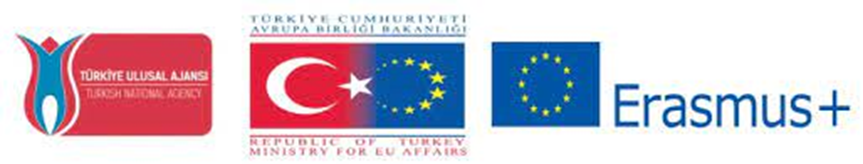 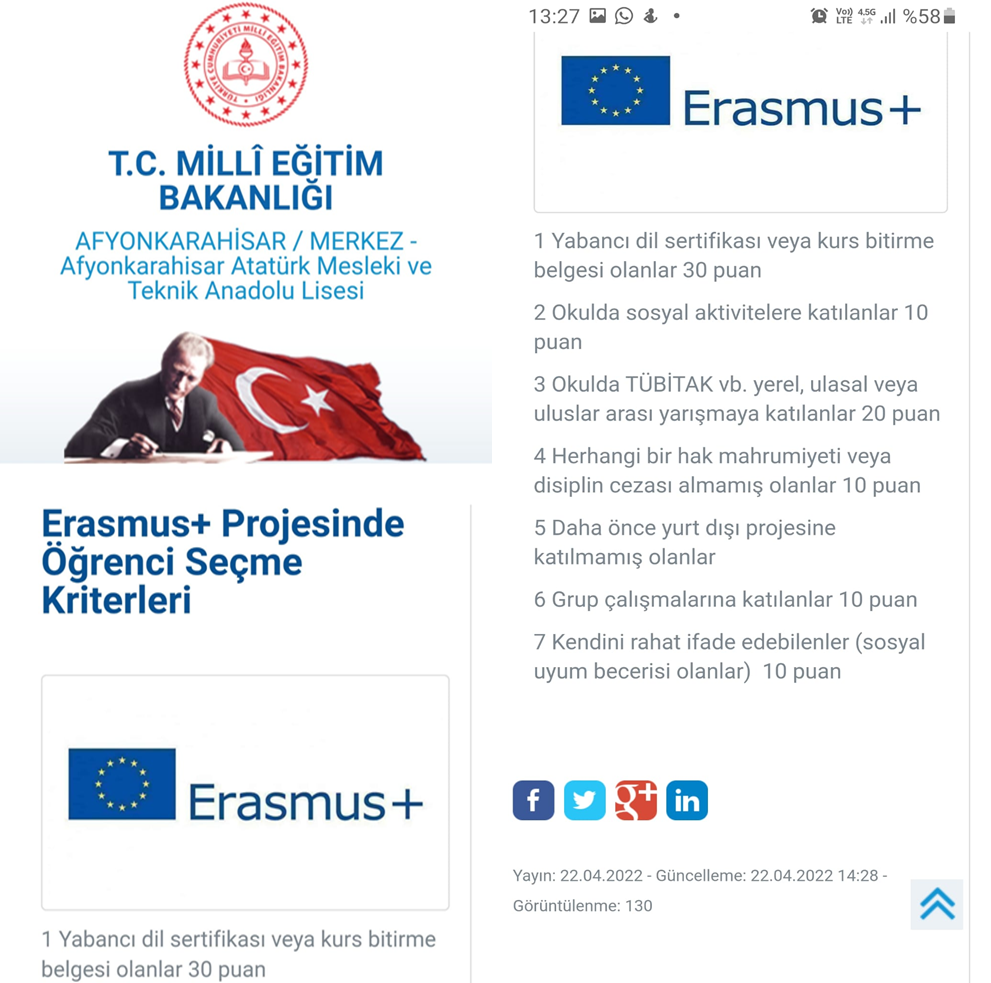 22 Nisan 2022 tarihinde okulumuzun web sayfasında da yayınlanmıştır. (https://afyonasml.meb.k12.tr/icerikler/erasmus-projesinde-ogrenci-secme-kriterleri_12812006.html
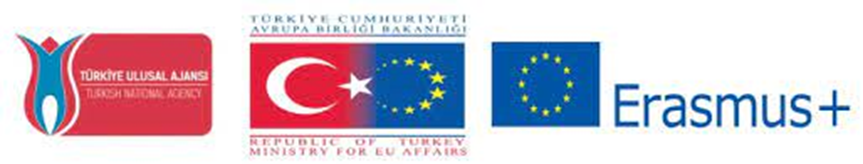 10-16 Haziran arası  yurtdışına gitmek  isteyen öğrenciler “Veli İzin Belgesi” ile birlikte Sağlık Hizmetleri Alan Şefi Gülay SÜTPINAR’a başvuru yapmışlardır.
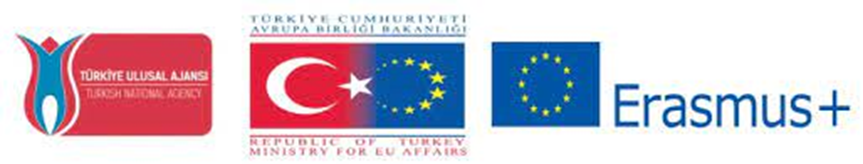 Projeye 9 öğrencinin katılımı sağlanacaktır. 14.06.2022 tarihinde 11. sınıfların not ortalaması, dikkate alınarak gidecek öğrencinin iki katı yani 18 öğrenci İngilizce sınavına girmek üzere seçilmiştir. 
	İngilizce Sınavı 16 Haziran 2022 tarihinde Meryem BİRDANE ve Rasime İLHAN tarafından yapılmıştır.
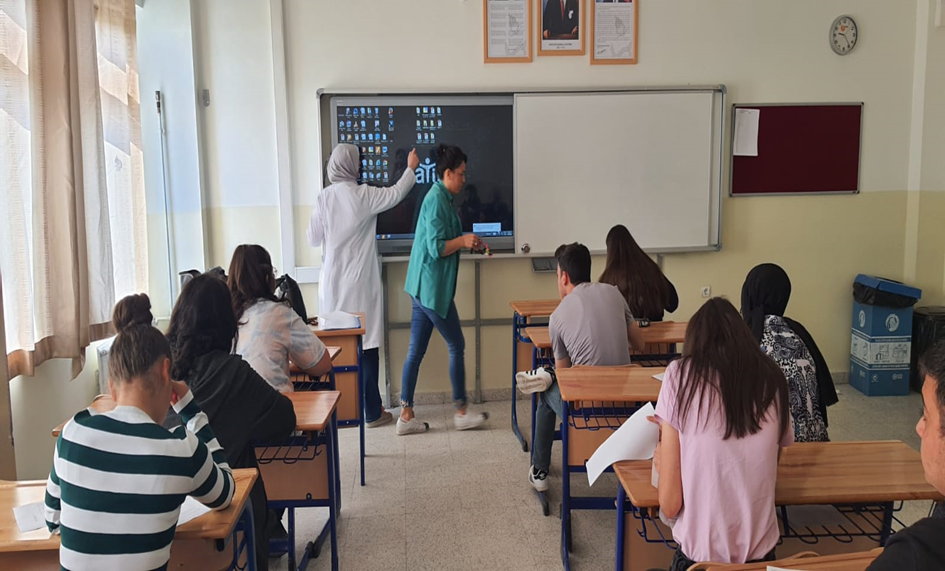 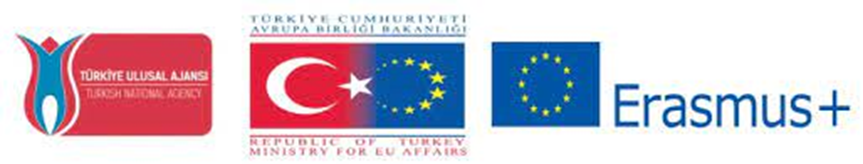 Öğrenci not ortalamasının %60’ı ve İngilizce notunun %40’ı  toplanarak öğrencilere  puan oluşturuldu. Aşağıdaki kriterler dikkate alınarak  seçim yapıldı. 

Öğrenci Seçim kriterleri :
1.Yabancı dil sertifikası veya kurs bitirme belgesi  			30 puan 
2.Okulda sosyal aktivitelere katılma 					10 puan
3.Tubitak Yerel ve Ulusal veya Uluslararası Yarışmalara katılma 		20 puan
4.Disiplin Cezası almamış olmak 					10 puan
5.Daha önce yurt dışına katılmamış olmak 				10 puan
6.Grup çalışmasına katılanlar 					10 puan
7.Sosyal uyum becerisi olanlar 					10 puan
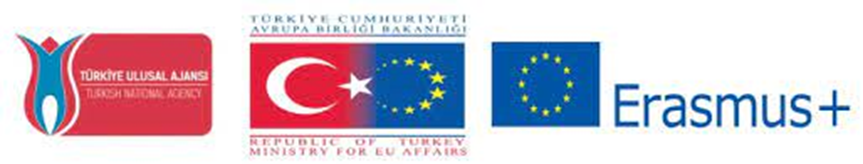 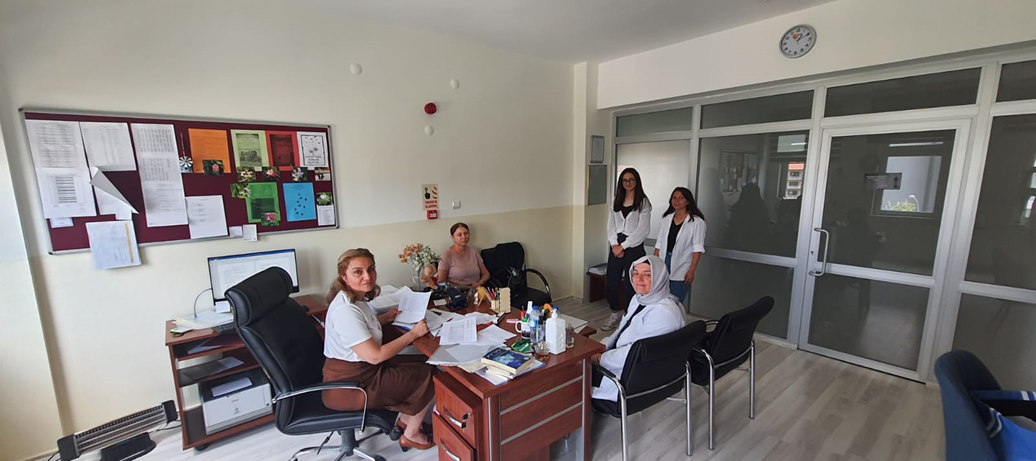 Öğrencilerimizi seçerken..
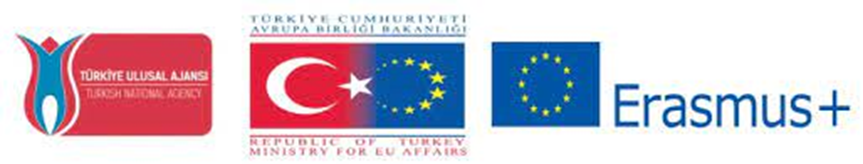 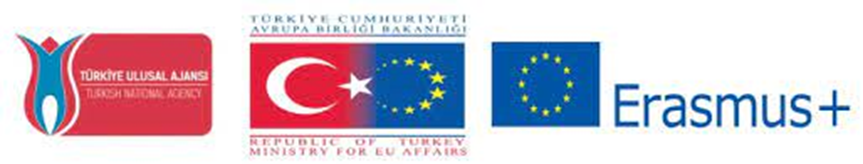 AVRUPADA İŞ DİSİPLİNİ  HAZIRLIK EĞİTİMİ
Okul Müdürü Ömer PEKER tarafından 16-17/06/2022 tarihinde tarihleri arasında  4 saat olarak okulumuz konferans salonunda gerçekleştirildi. Almanya’daki iş ahlakı ve iş disiplini hakkında bilgi verildi.
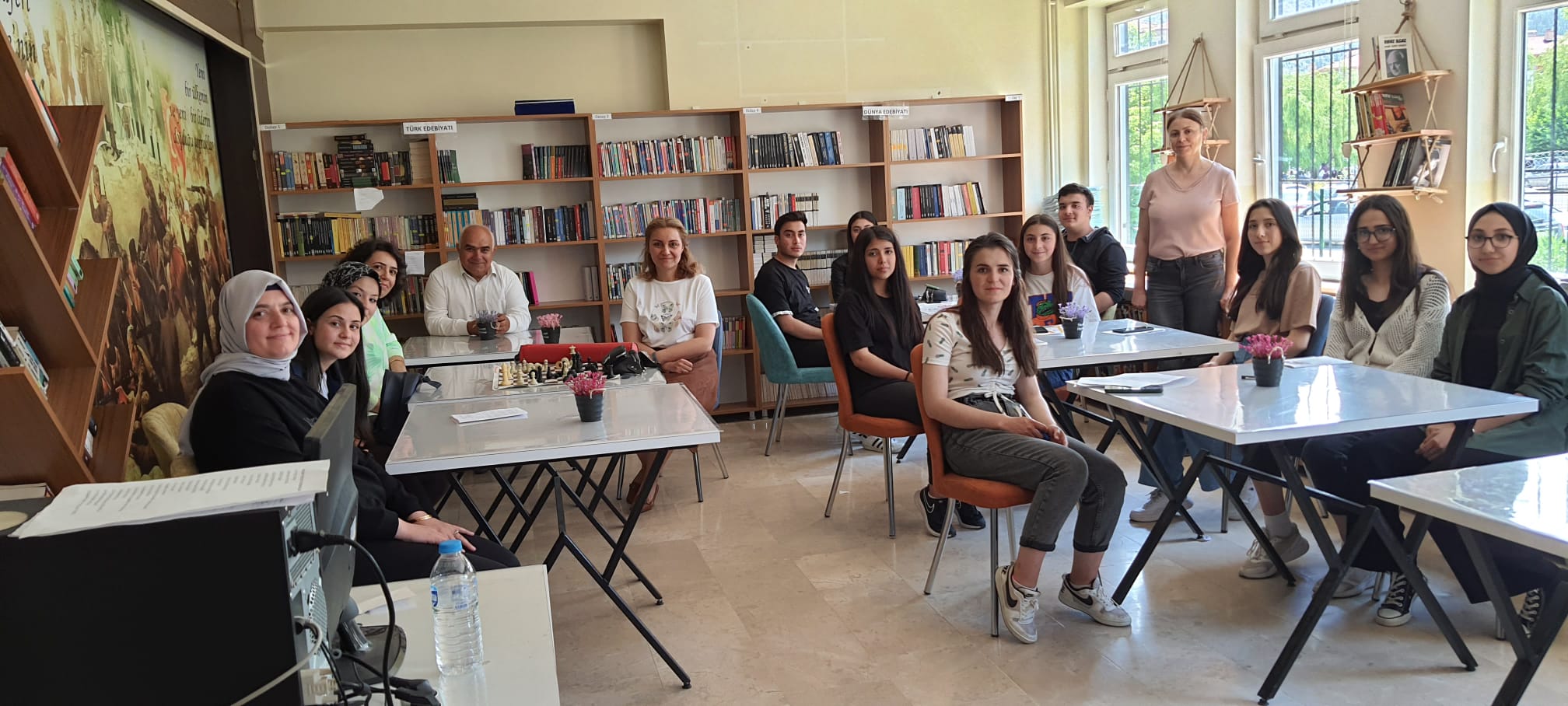 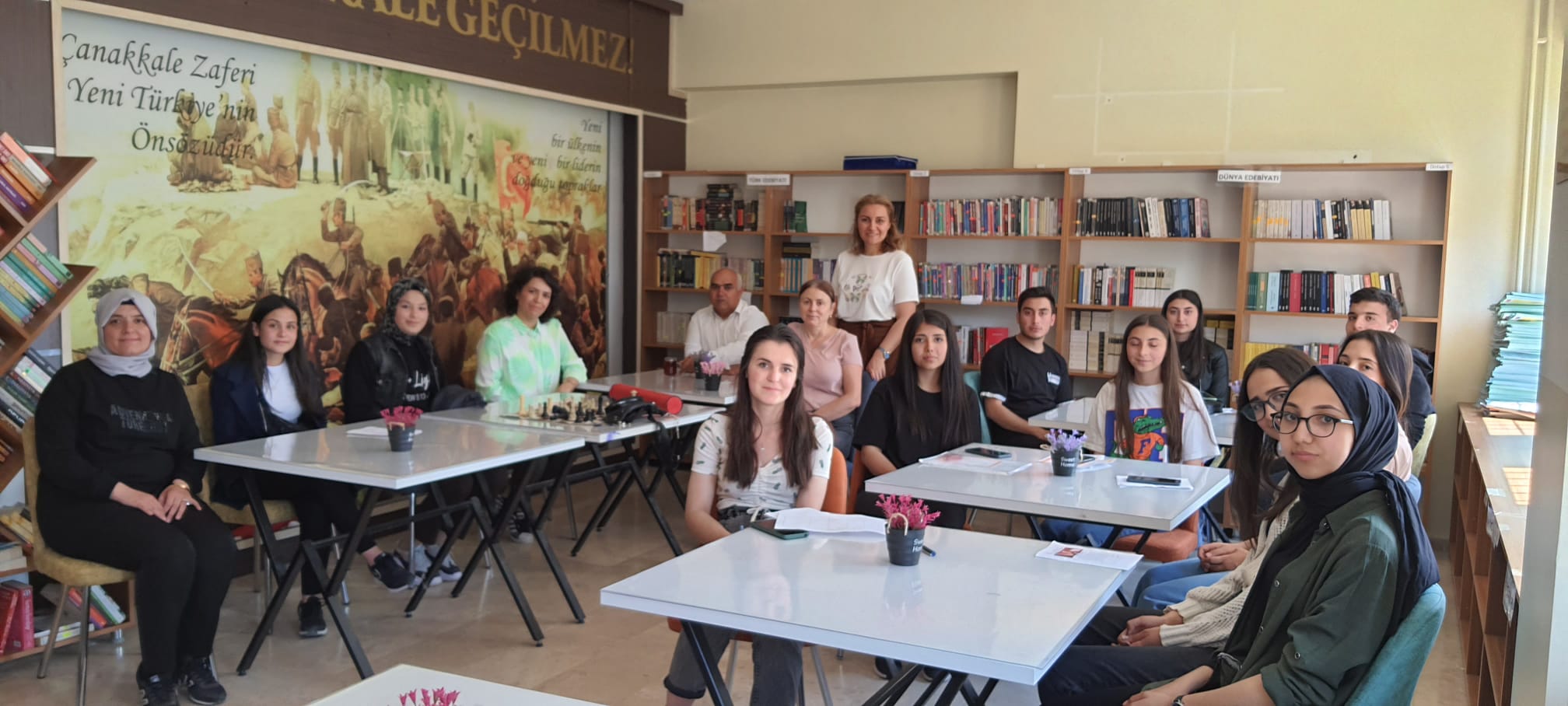 FACEBOOK LİNKİ: 
https://www.facebook.com/groups/1427088654470199/permalink/1435093453669719/
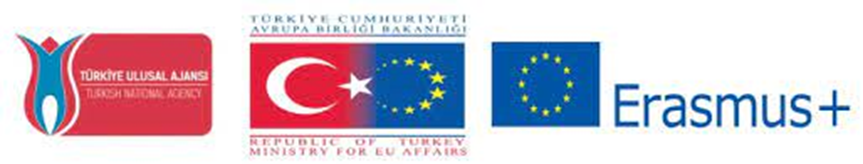 AVRUPADA İŞ DİSİPLİNİ  HAZIRLIK EĞİTİMİ
Okul Müdürü Ömer PEKER tarafından 22.10.2022 tarihinde öğretmen ve öğrencilere Avrupa’da İş Disiplini eğitimi verildi.
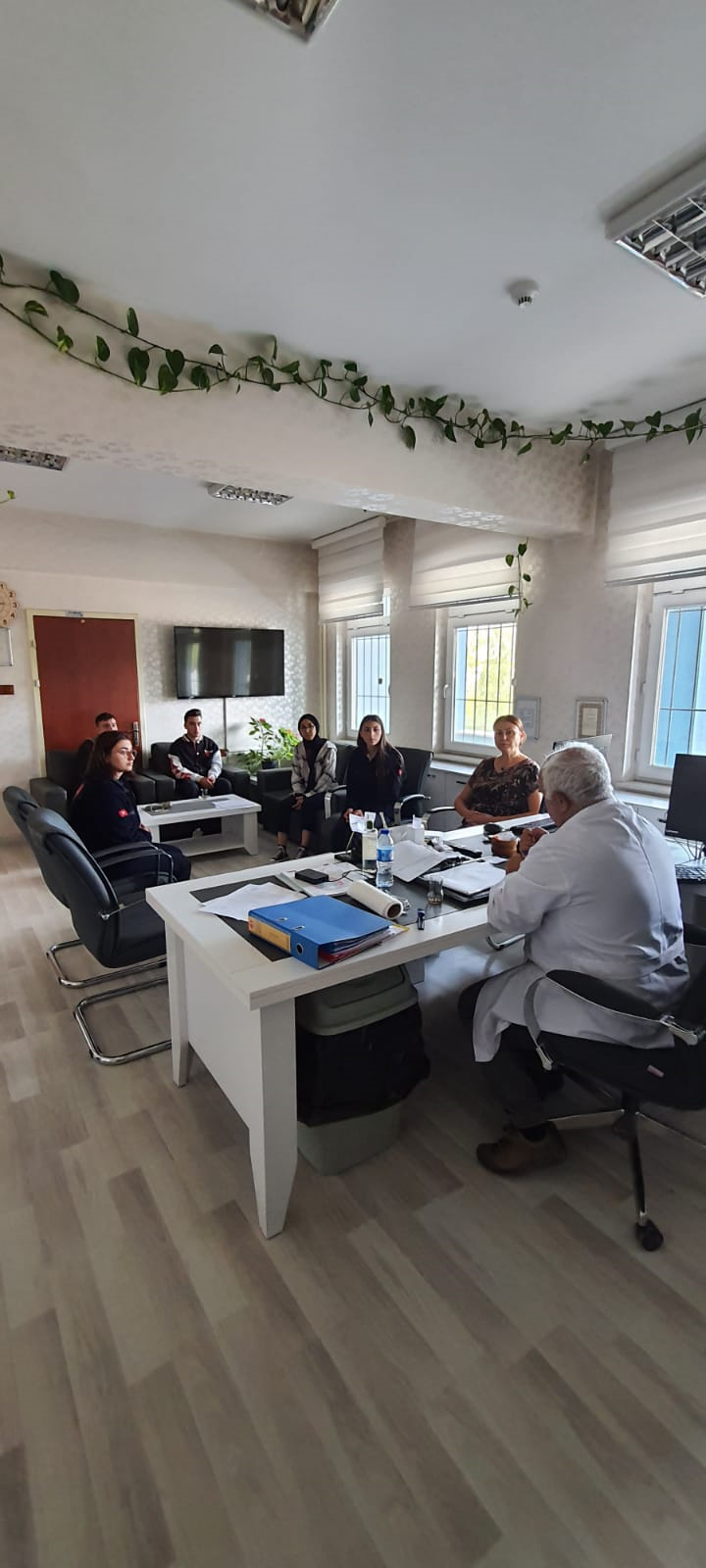 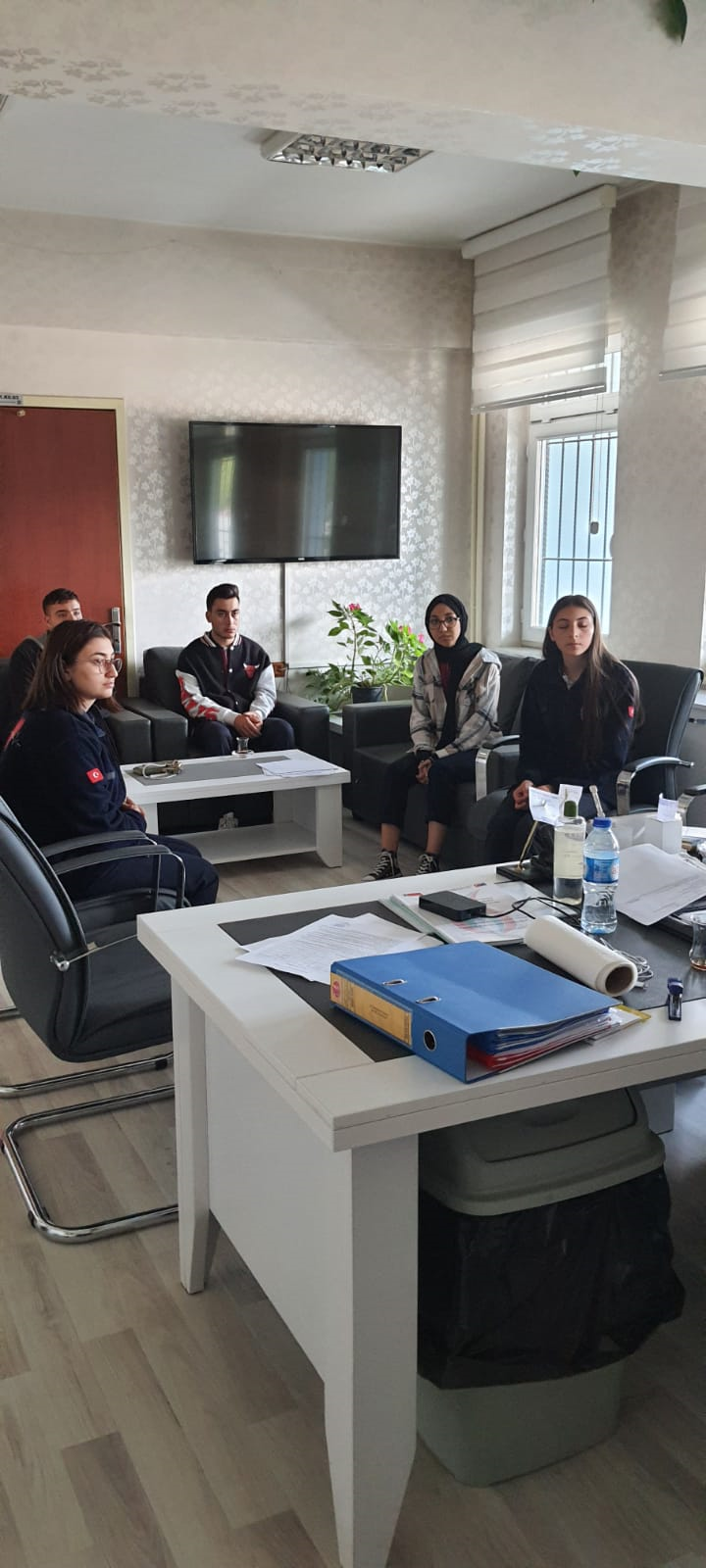 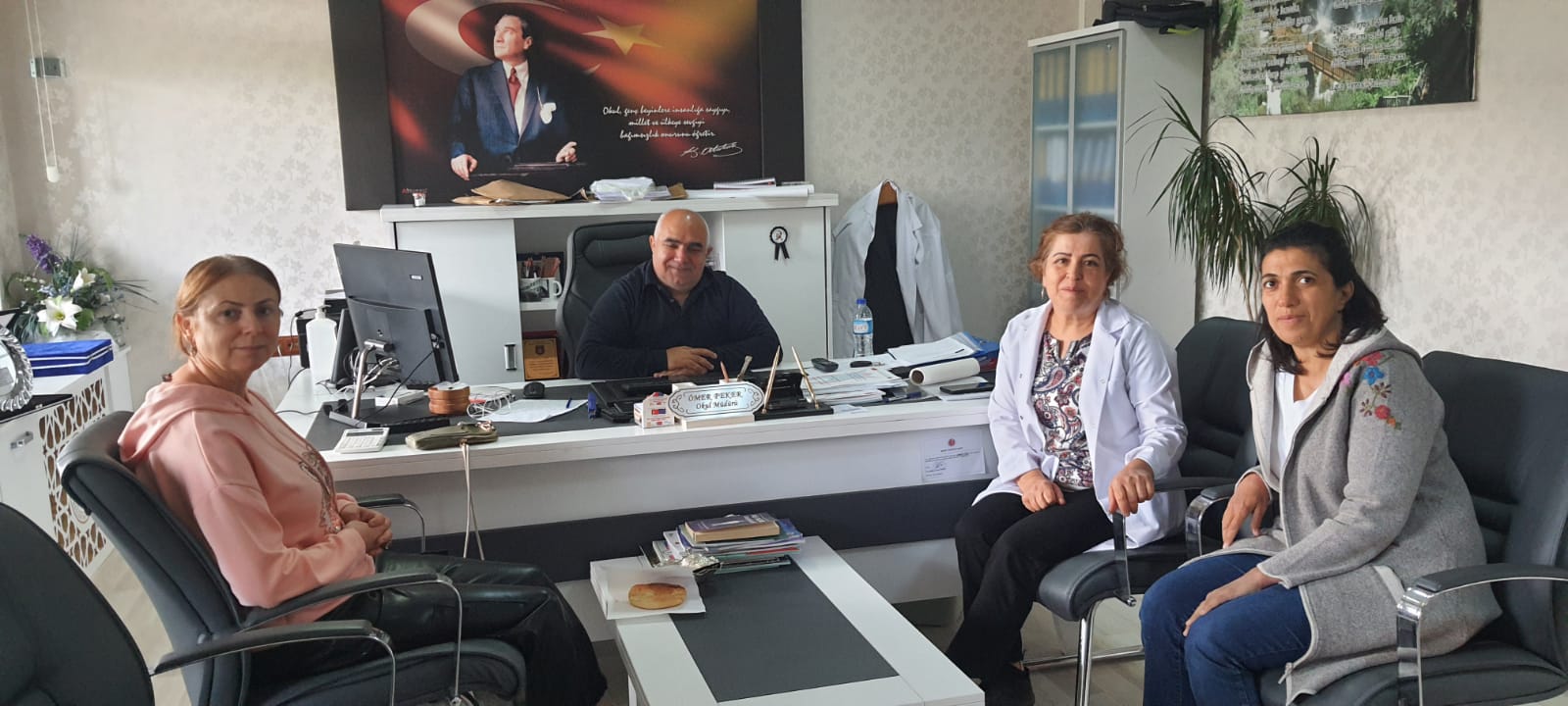 FACEBOOK LİNKİ: 
https://www.facebook.com/groups/1427088654470199/permalink/1435093453669719/
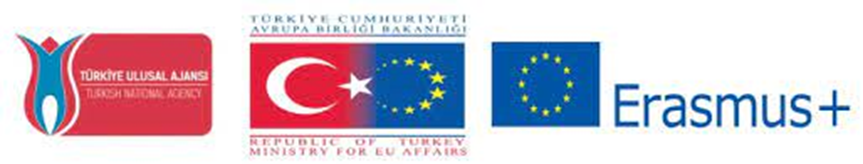 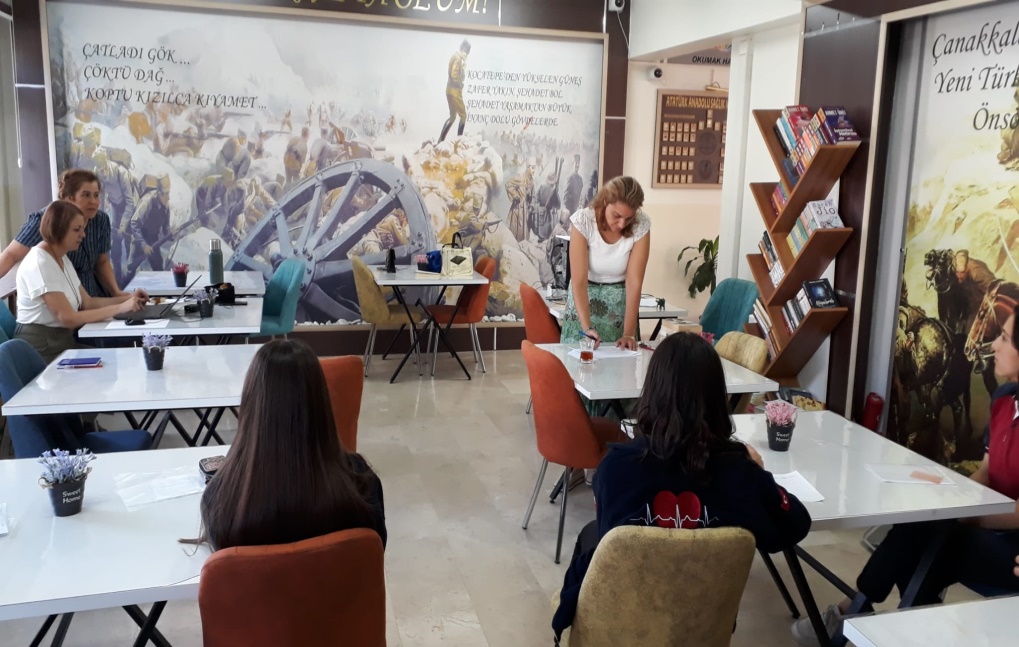 12/09/2022 tarihinde Hollanda’ya gidecek öğrencilerimizin ‘Olur Belgesi’için evrakların tamamlanması ve öğretmenler tarafından bilgilendirme yapılması.
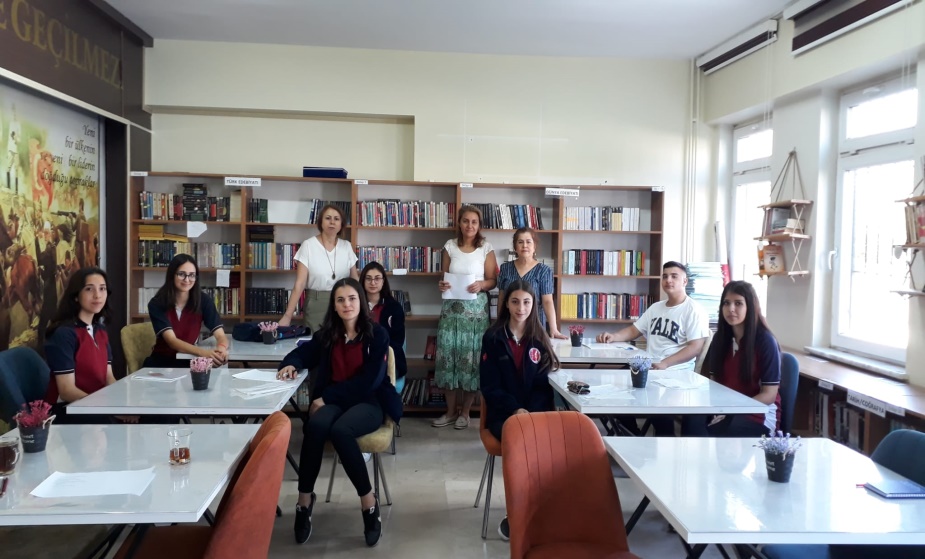 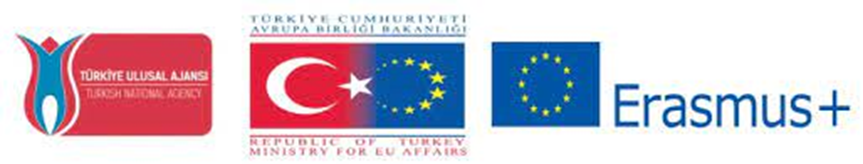 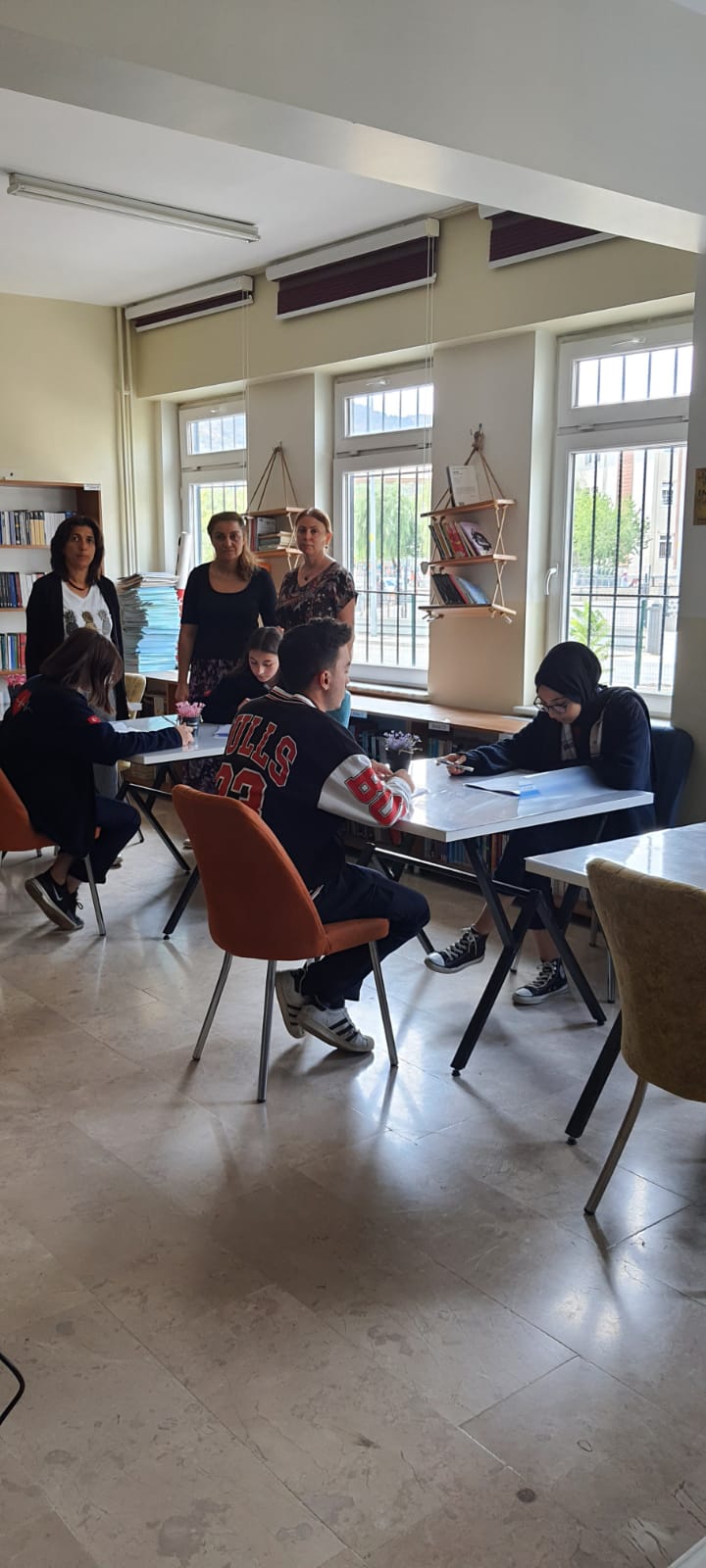 22/09/2022 tarihinde Hollanda’ya gidecek öğrencilerimize ‘sözleşmeler’ hakkında bilgi verilmesi.
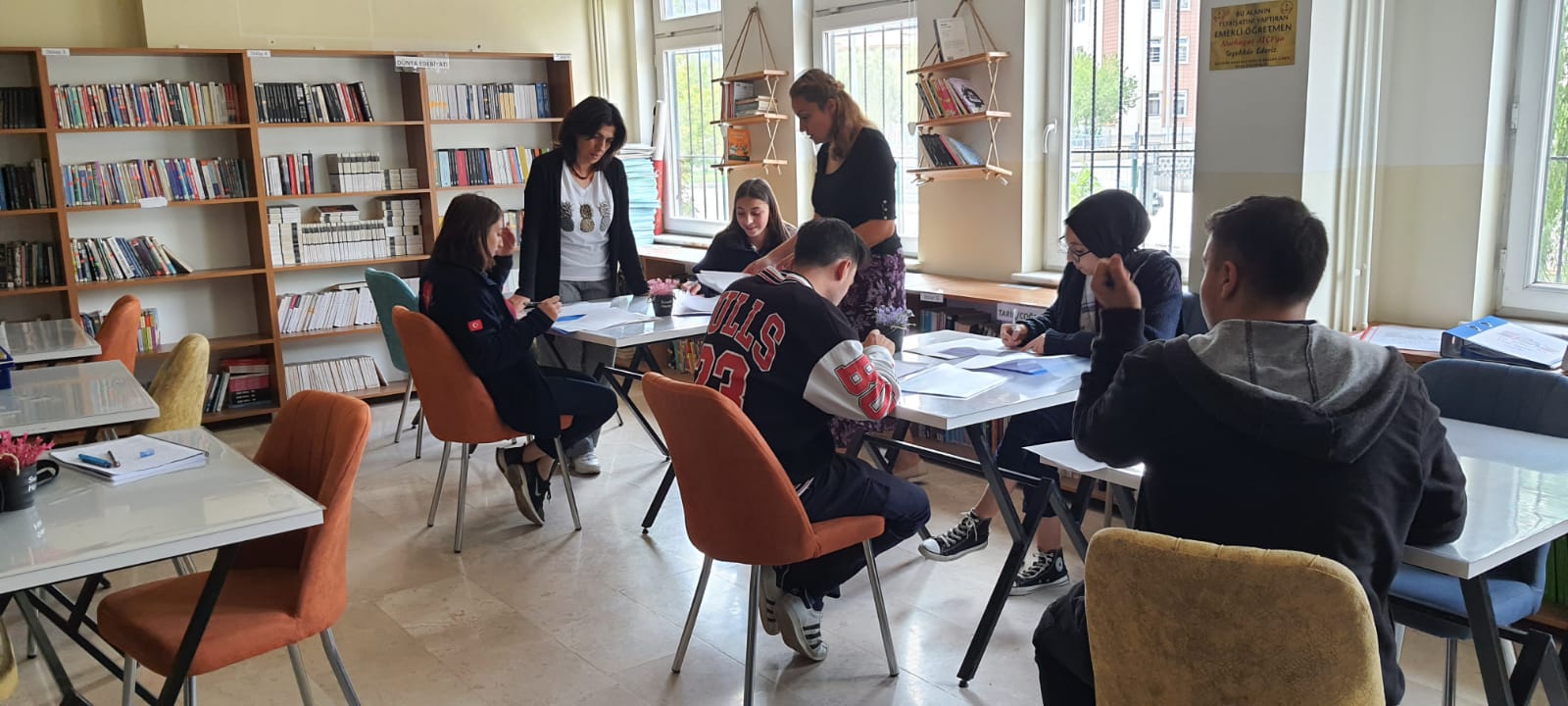 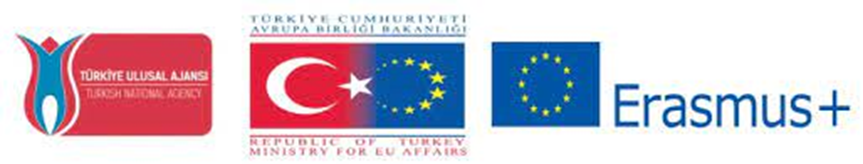 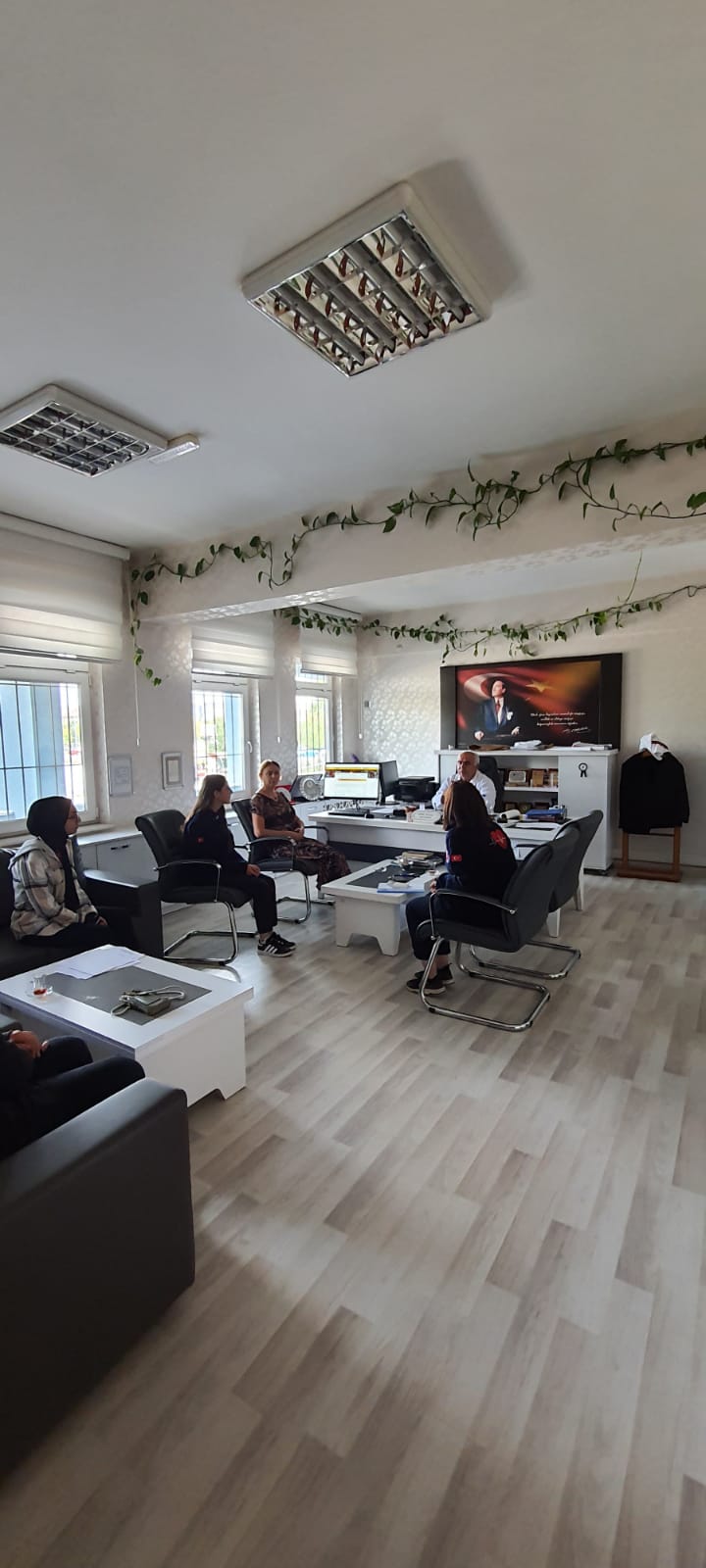 22/09/2022 tarihinde Hollanda’ya gidecek öğrencilerimize Okul Müdürü Ömer PEKER tarafından Hollanda’da yapılacak staj hakkında bilgi verildi.
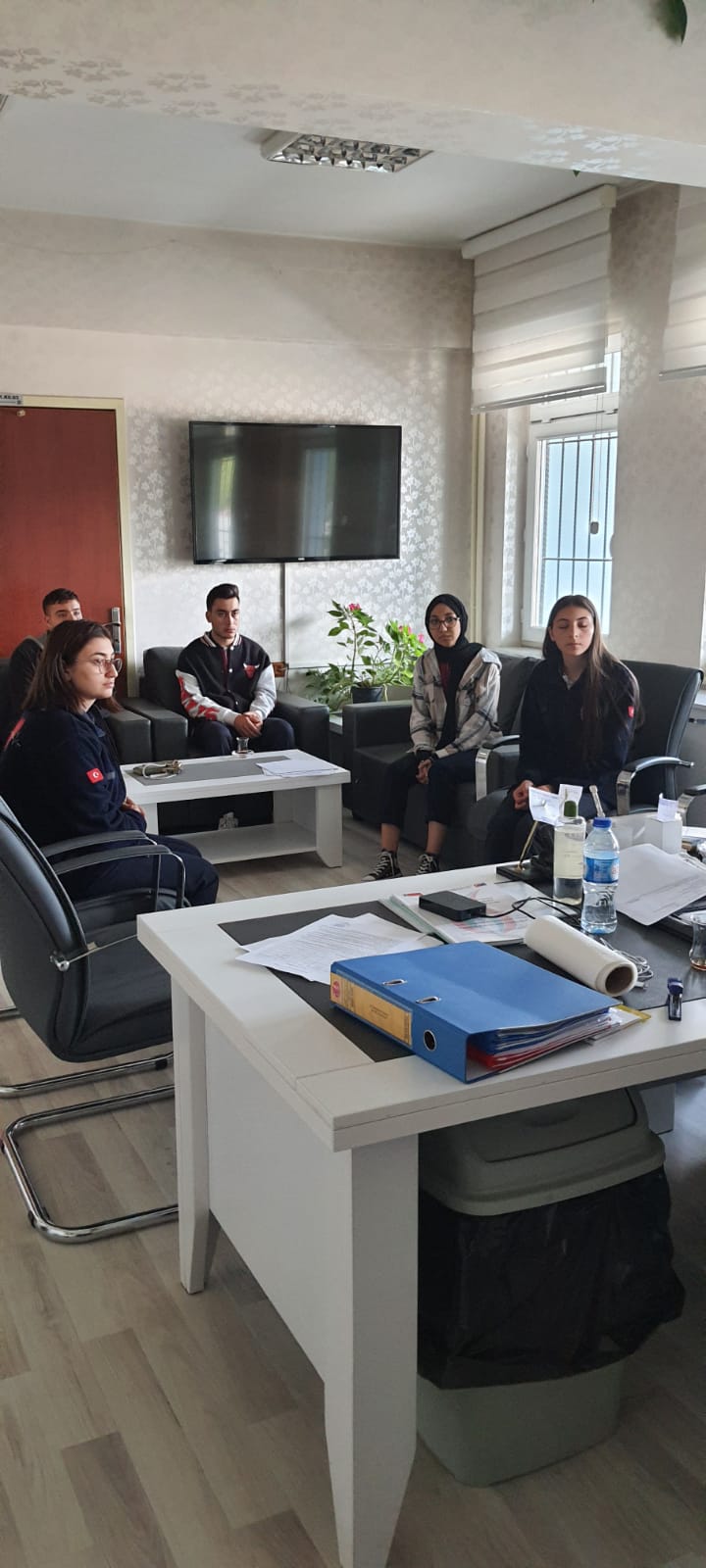 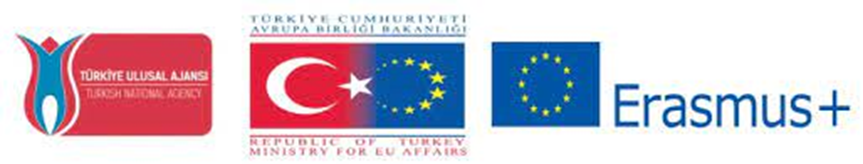 26/09/2022 tarihinde  Okul müdürü Omer PEKER tarafından velilere Hollanda'ya gidilmesi sırasında dikkat edilecek noktalar ve öğrencilerin yapacakları stajlar hakkında bilgi verildi. Ayrıca Hollanda kültürü hakkında bilgilendirme yapıldı. Ogrenci sözleşmeleri veliler tarafından imzalandı.
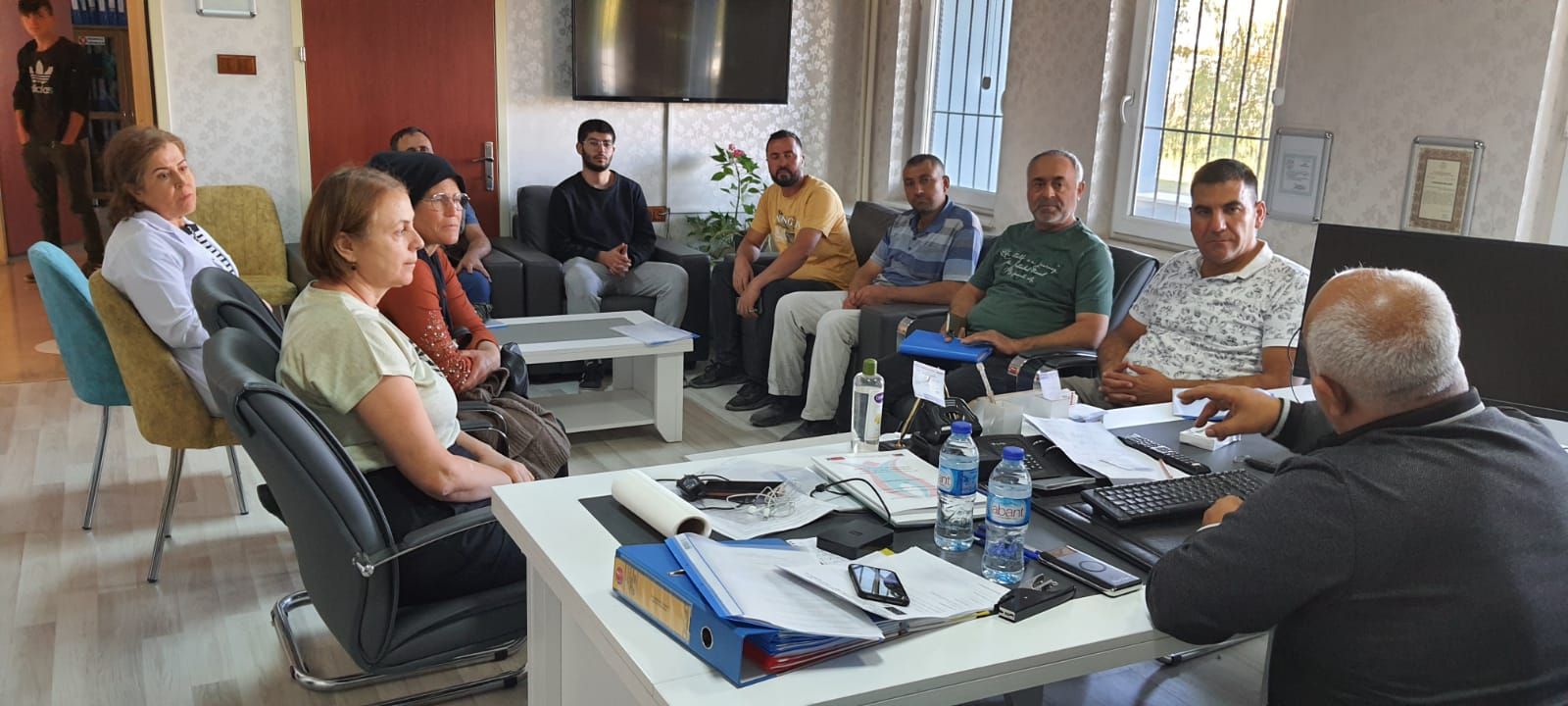 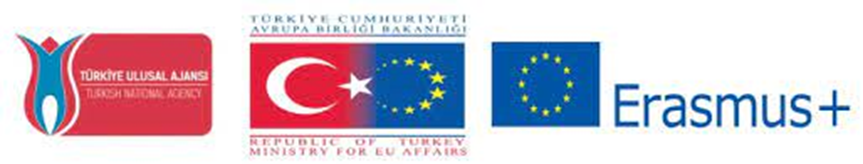 26/09/2022 tarihinde  Okul müdürü Omer PEKER tarafından  Hollanda'ya gidecek öğretmenlere öğrencilerin staj yapacakları yer ve  stajlar hakkında bilgi verildi. Kalacağımız otel hakkında bilgilendirme yapıldı. Ayrıca Hollanda kültürü hakkında bilgilendirme yapıldı.
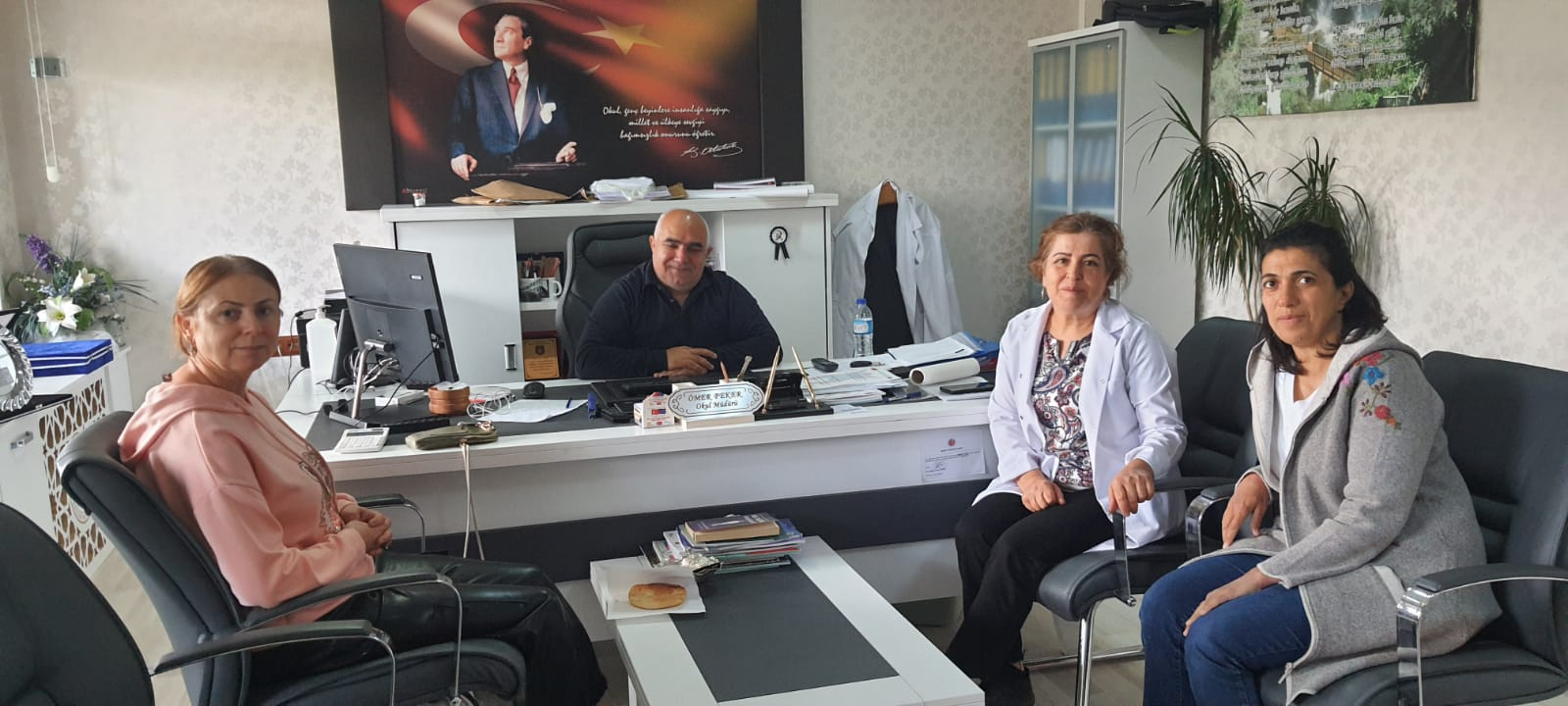 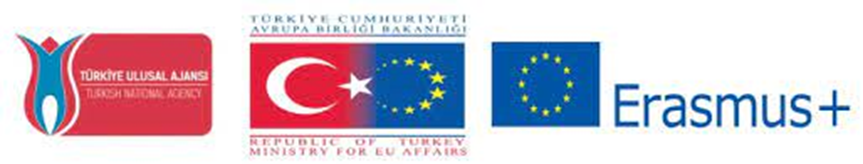 HAZIRLIK EĞİTİMLERİ -İŞ GÜVENLİĞİ EĞİTİMİ
Öğrencilere iş yerlerinde sağlık ve güvenliğin neden önemli olduğu, farklı iş yerlerinde iş sağlığı ve güvenliğinin nasıl sağlanabileceği, sağlık ve güvenlik kuralları,  AB ülkelerindeki uygulamalar anlatıldı.
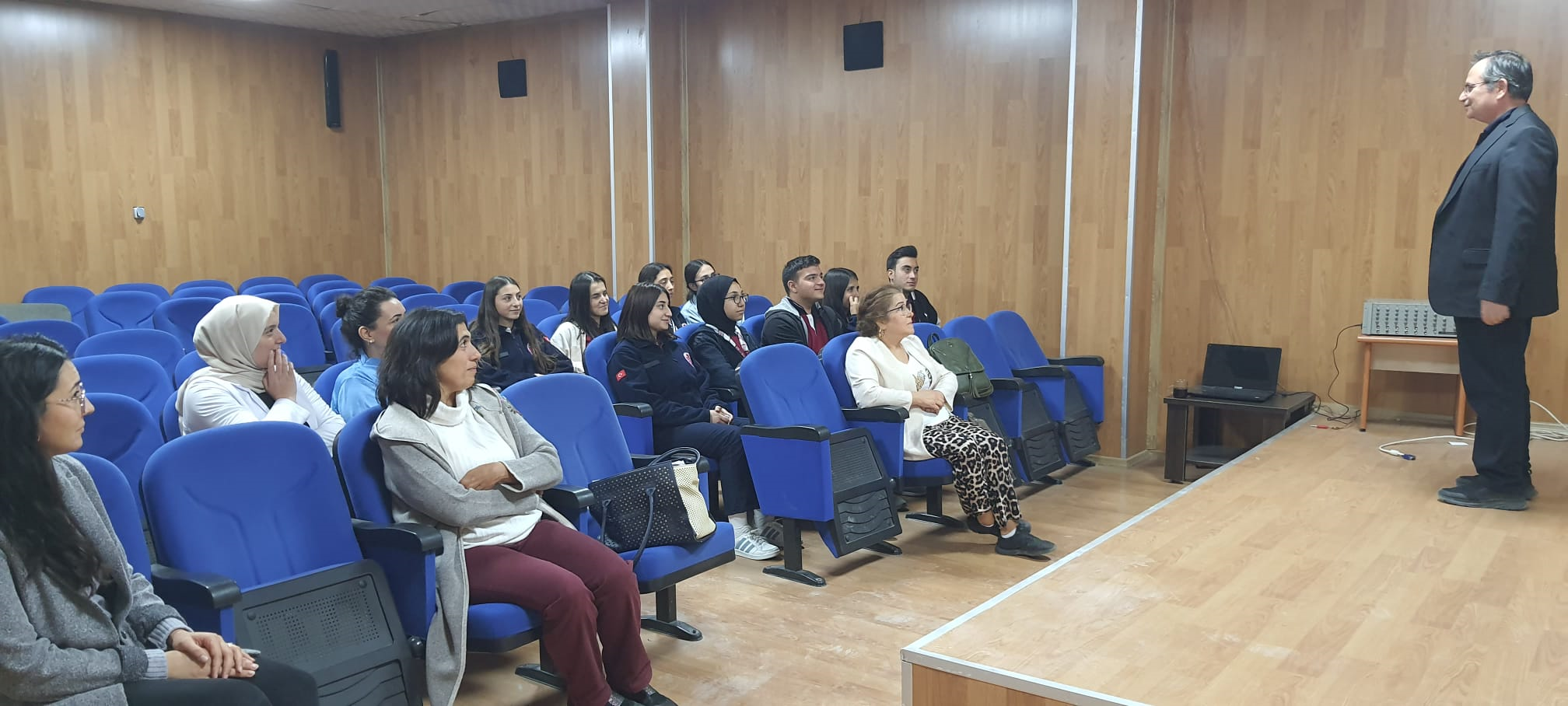 FACEBOOK LİNKİ: 
https://www.facebook.com/groups/1427088654470199/permalink/1435093453669719/
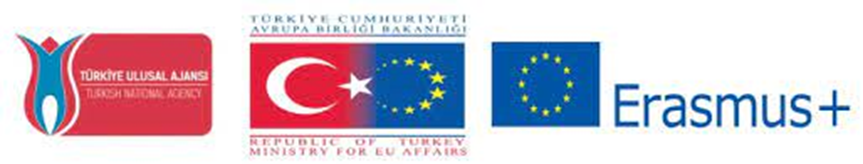 MESLEKİ HAZIRLIK EĞİTİMİ
Müdür Yardımcısı  Özlem KAHRAMAN ve Sağlık Hizmetleri öğretmeni Gülay SÜTPINAR,Selma ÇELİK  ve Esra Nalan KEÇELİ tarafından 03-07/10/2022   tarihleri arasında 15 saat olarak okulumuz konferans salonunda gerçekleştirildi.
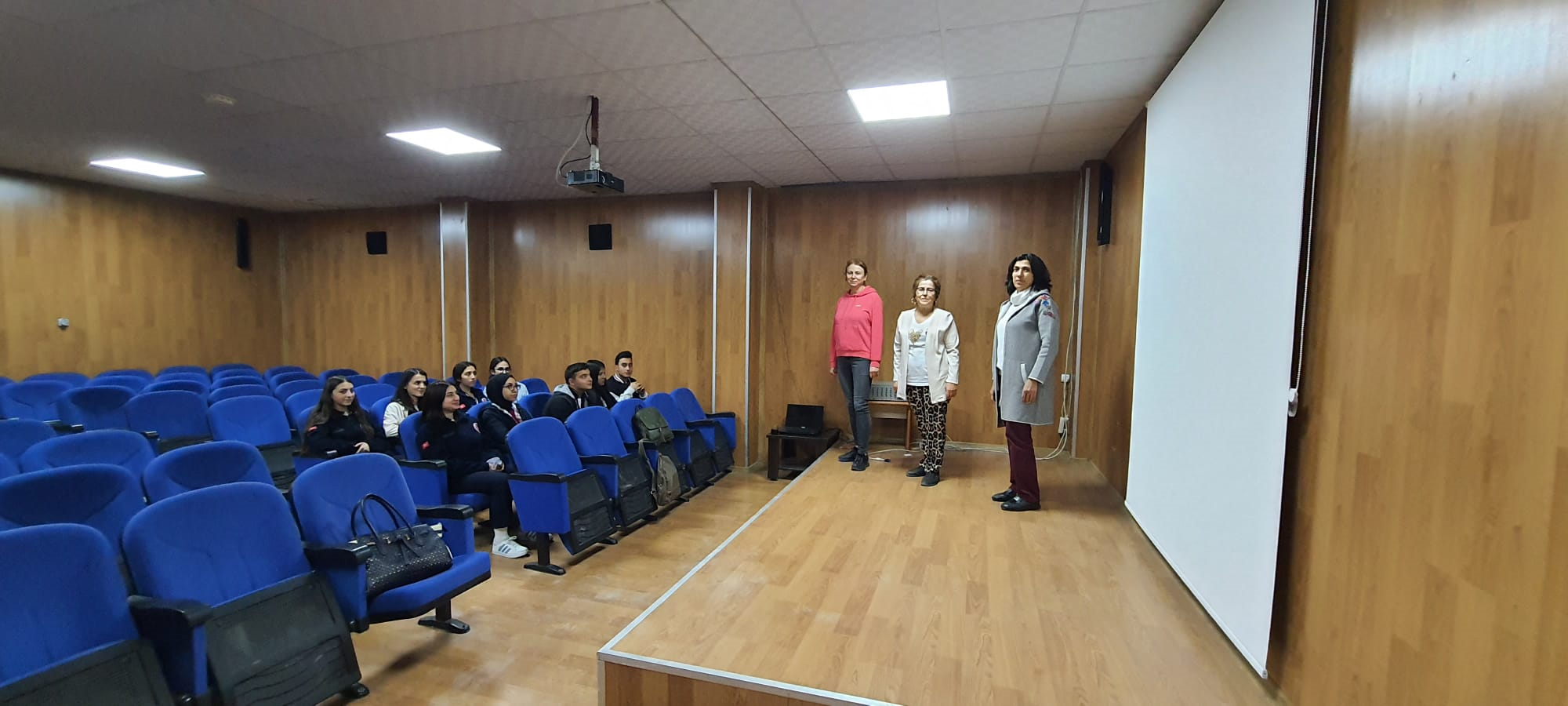 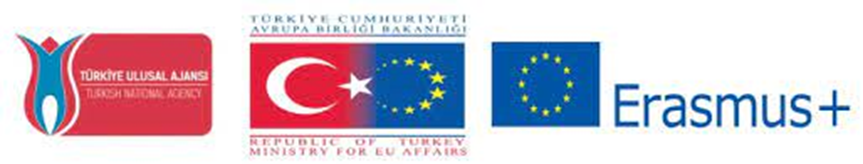 İŞ PEDOGOJİSİ EĞİTİMİ
Sağlık Hizmetleri öğretmeni Gülay SÜTPINAR,Selma ÇELİK  ve Esra Nalan KEÇELİ tarafından 03-04/10/2022   tarihleri arasında 4 saat olarak okulumuz konferans salonunda gerçekleştirildi.
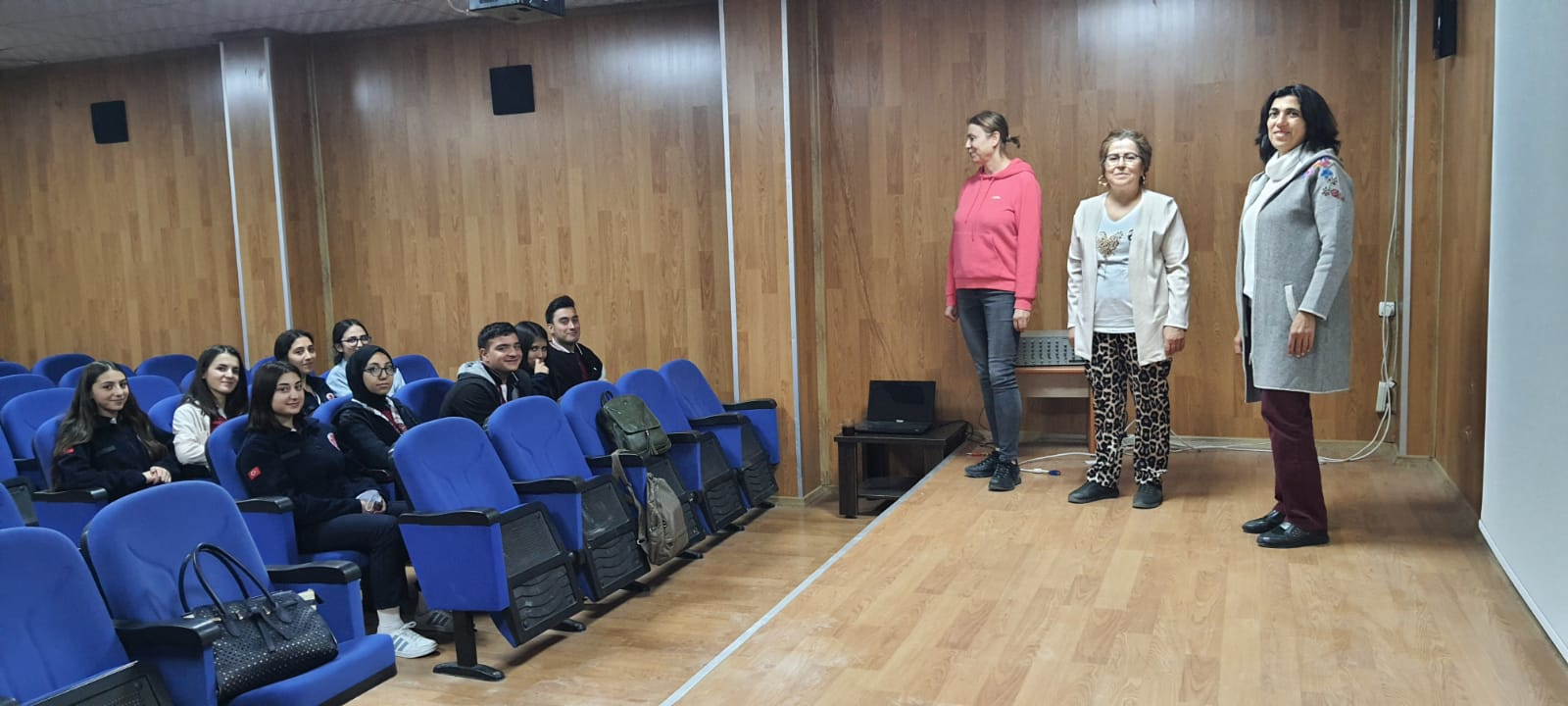 [Speaker Notes: İŞ PEDOGOJİSİ EĞİTİMİ
Sağlık Hizmetleri öğretmeni Gülay SÜTPINAR,Selma ÇELİK  ve Esra Nalan KEÇELİ tarafından 03-04/10/2022   tarihleri arasında 4 saat olarak okulumuz konferans salonunda gerçekleştirildi.]
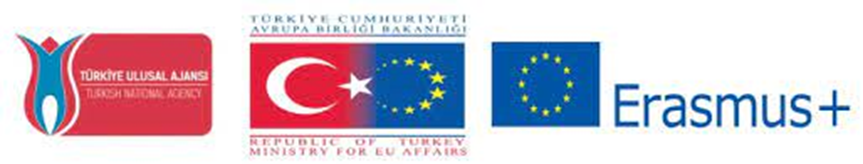 İNGİLİZCE  HAZIRLIK EĞİTİMİ  
Okulumuz İngilizce Öğretmenleri Rasime   İLHAN ve  Meryem BİRDANE  hareketliliğe katılan öğrencilerimize 12.09.2022-10. 10.2022 tarihleri arasında  40 saat olarak okulumuz konferans salonunda İngilizce Hazırlık Eğitimi gerçekleştirildi. 
 EU Academy' de yer alan English Placement Test''le ilgili bilgilendirmeler yapıldı. Bütün öğrencilerimiz İngilizce seviye belirleme  sınavina katıldılar ve sonuçlarini aldılar .
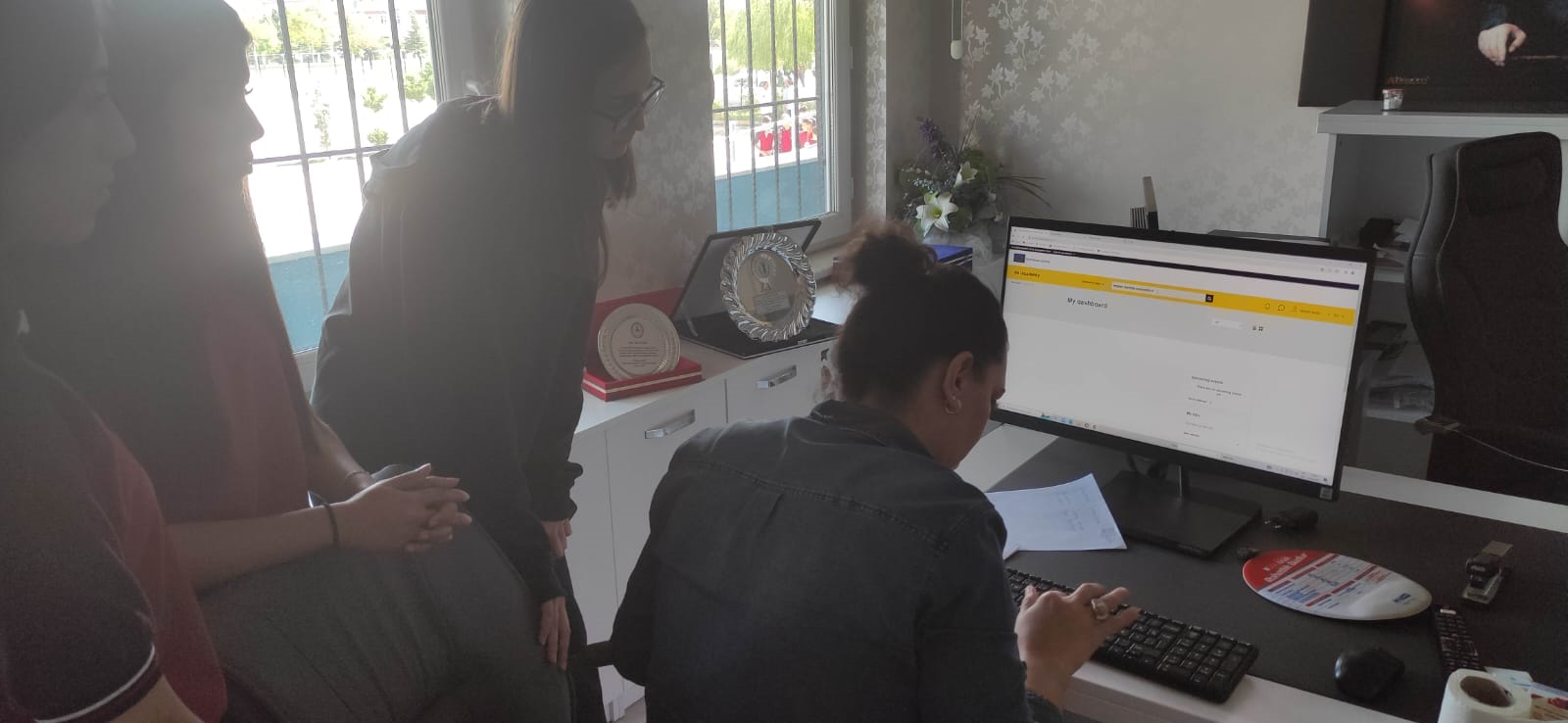 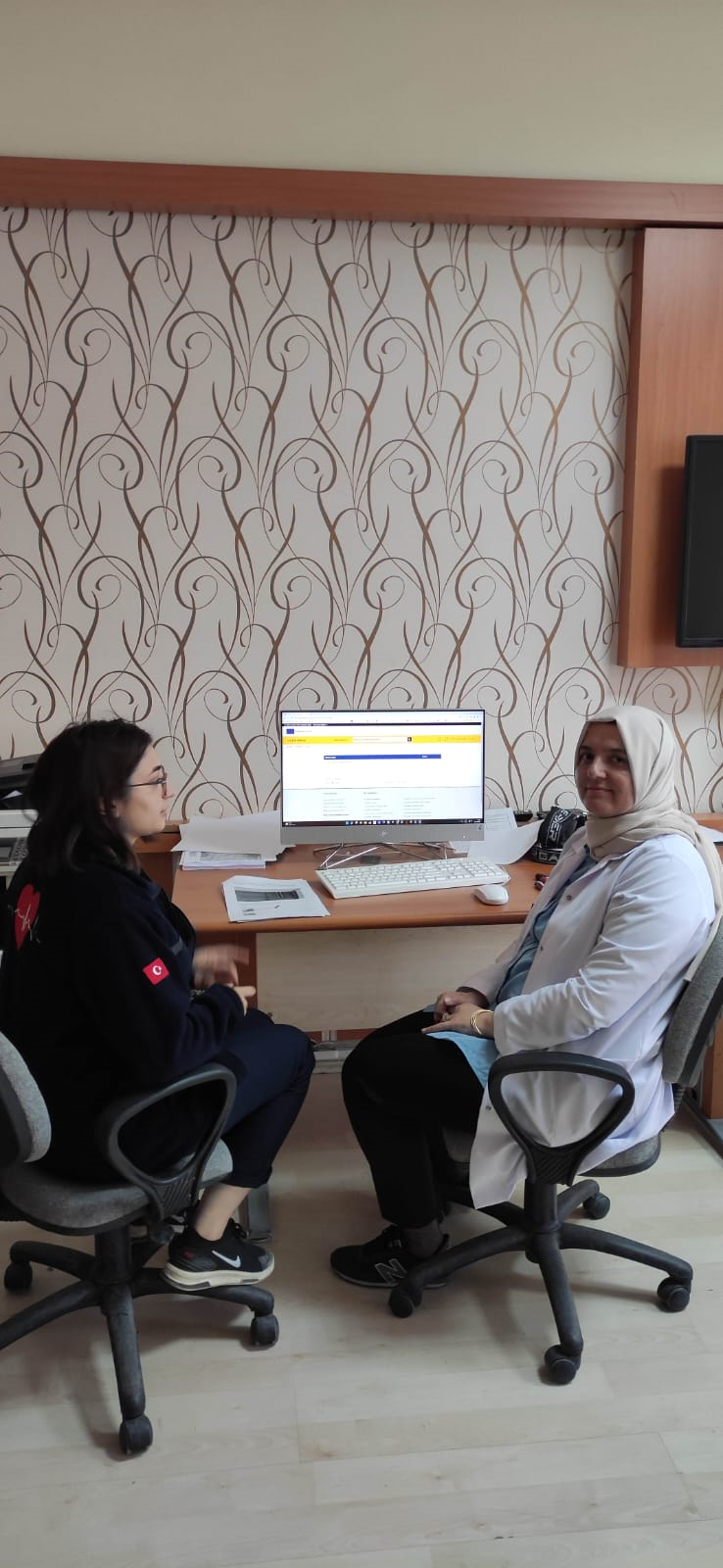 FACEBOOK LİNKİ: 
https://www.facebook.com/groups/1427088654470199/permalink/1435093453669719/
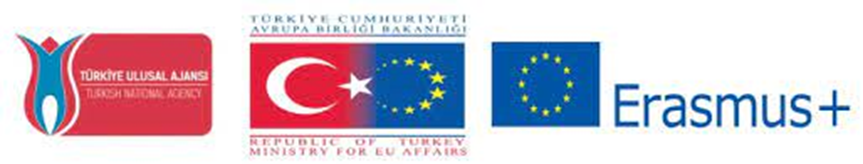 KÜLTÜREL HAZIRLIK EĞİTİMİ 
İngilizce Öğretmeni  Meryem BİRDANE  tarafından 06.10.2022 tarihinde 2 saat olarak okulumuz konferans salonunda gerçekleştirildi.
Kültürel hazırlık eğitiminde    gidecekleri ülkenin (Hollanda ) yapısı, kültürlerarası bir çevrede nasıl yaşayacakları ve nasıl çalışacakları, yemekleri, konaklama yeri, dili, ekonomisi, yaşam şartları hakkında 2 ders saati kültürel hazırlık verildi.
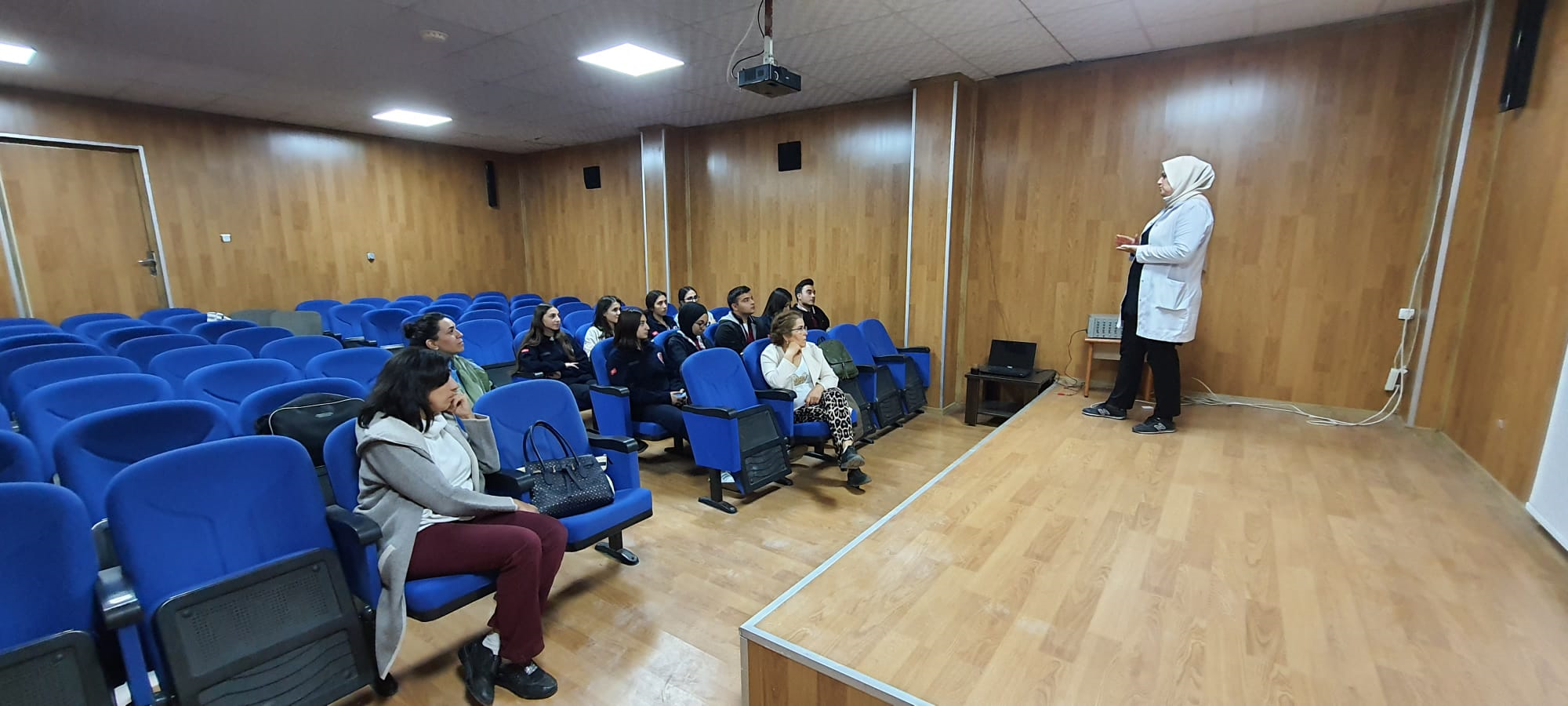 FACEBOOK LİNKİ: 
https://www.facebook.com/groups/1427088654470199/permalink/1435093453669719/
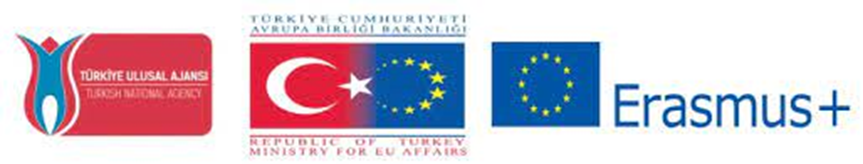 AVRUPA’DA İŞ DİSİPLİNİ
Okul Müdürü Ömer PEKER tarafından 2-22.10.2022 tarihleri arasında öğrencilere Avrupa’da İş Disiplini eğitimi verildi.
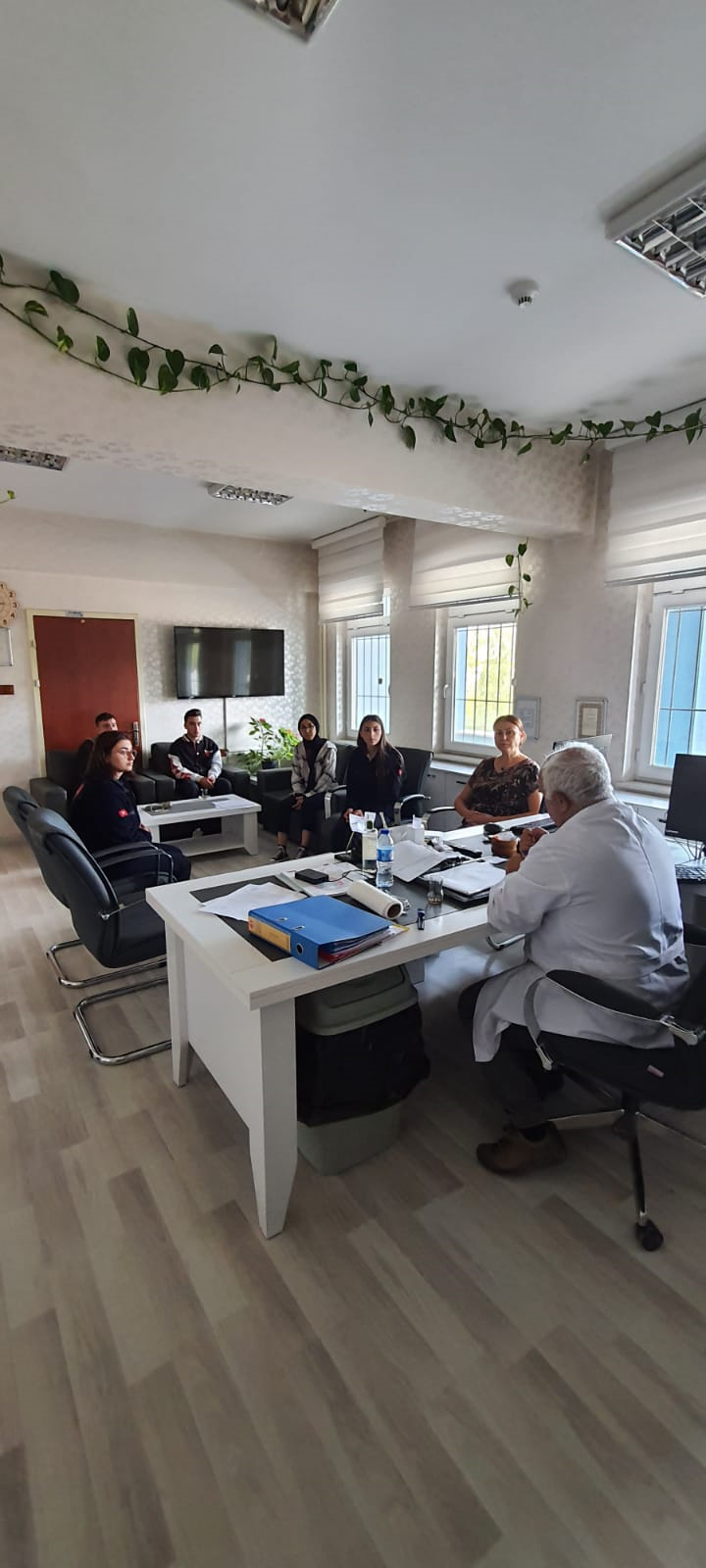 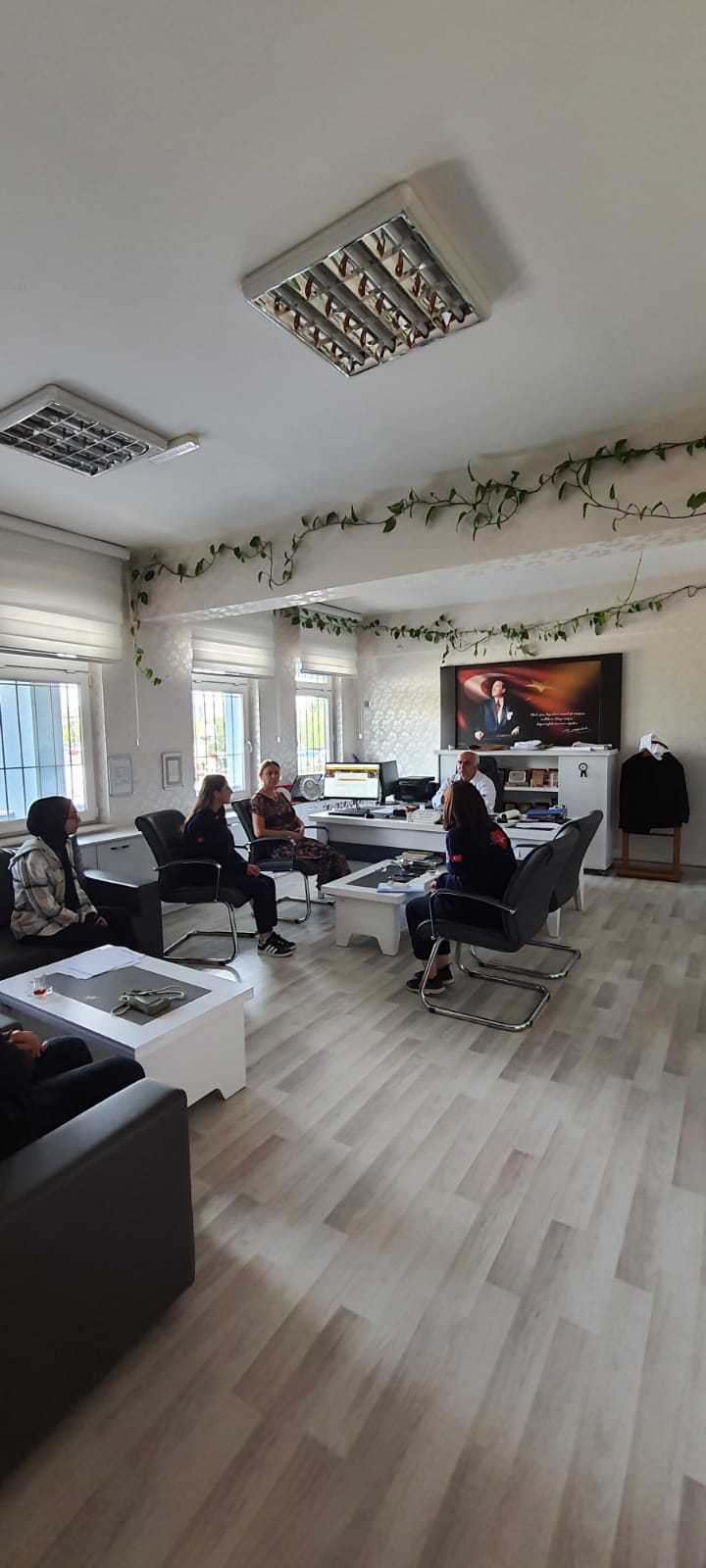 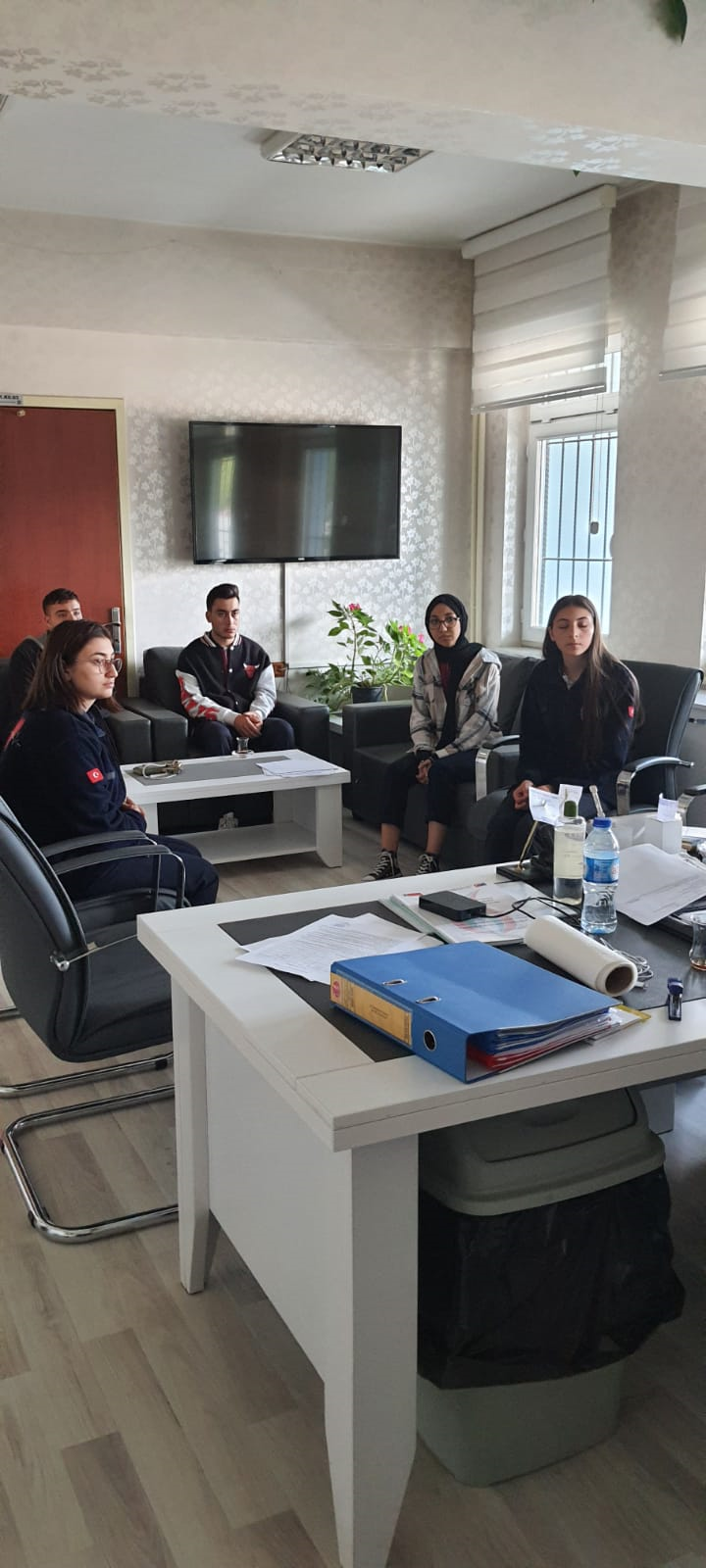 FACEBOOK LİNKİ: 
https://www.facebook.com/groups/1427088654470199/permalink/1435093453669719/
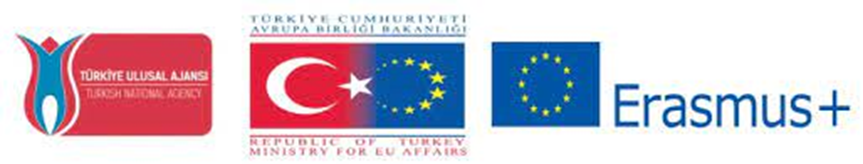 HOLLANDA KÜLTÜRÜ VE YAŞAM TARZLARI  HAZIRLIK EĞİTİMİ 
Okul Rehber Öğretmeni Sevda DOĞAN  tarafından 29-30.09.2022 tarihinde 4 saat olarak okulumuz konferans salonunda gerçekleştirildi.
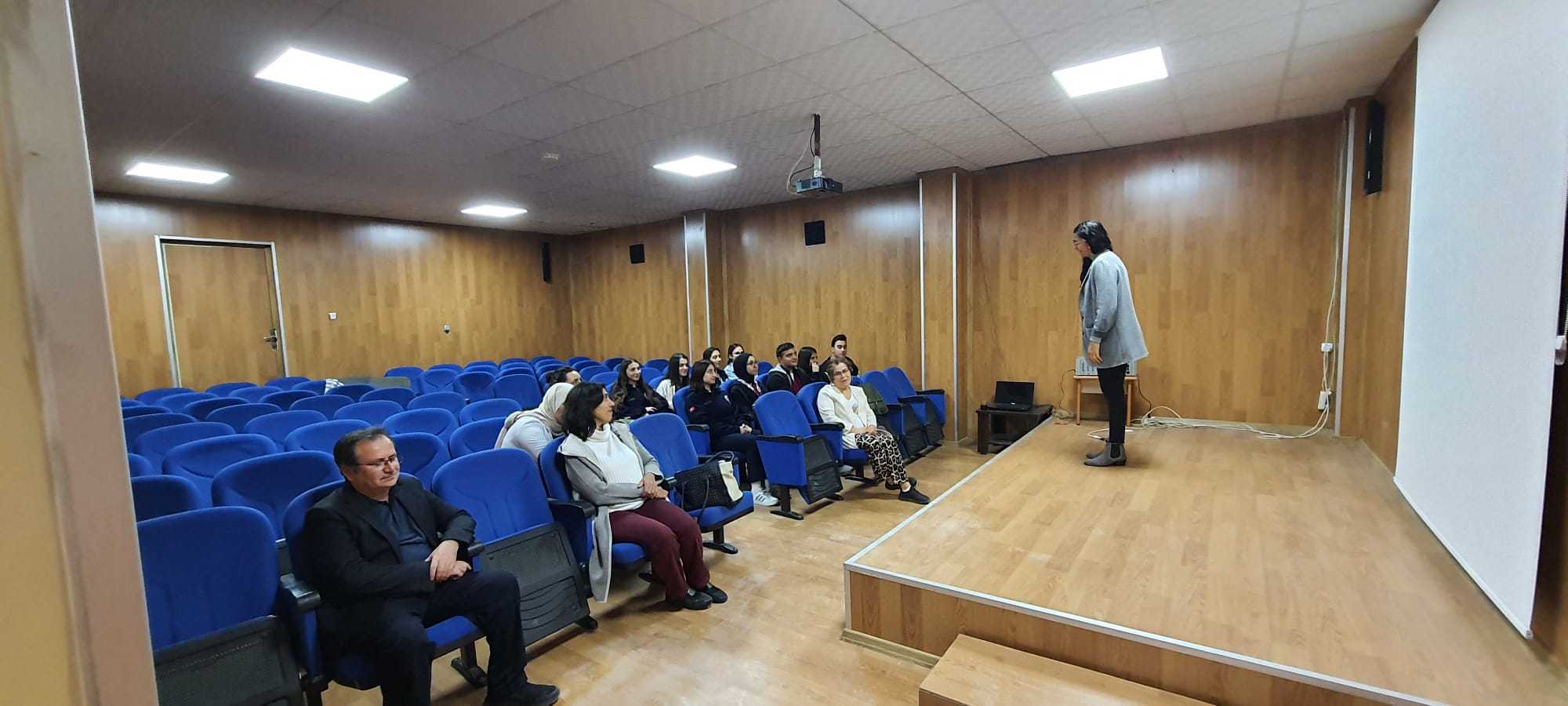 FACEBOOK LİNKİ: 
https://www.facebook.com/groups/1427088654470199/permalink/1435093453669719/
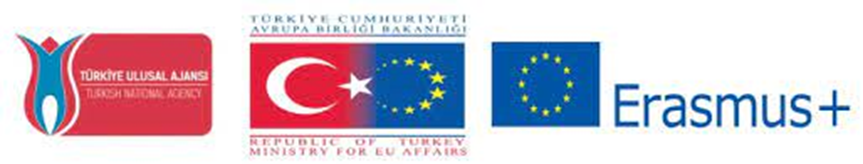 İLK YARDIM  HAZIRLIK EĞİTİMİ 
İlk Yardım Eğitmeni Esin KAYAHAN  tarafından 30.09.2022 tarihinde 2 saat olarak okulumuz Konferans Salonunda gerçekleştirildi. Temel İlk yardım bilgisi verildi.
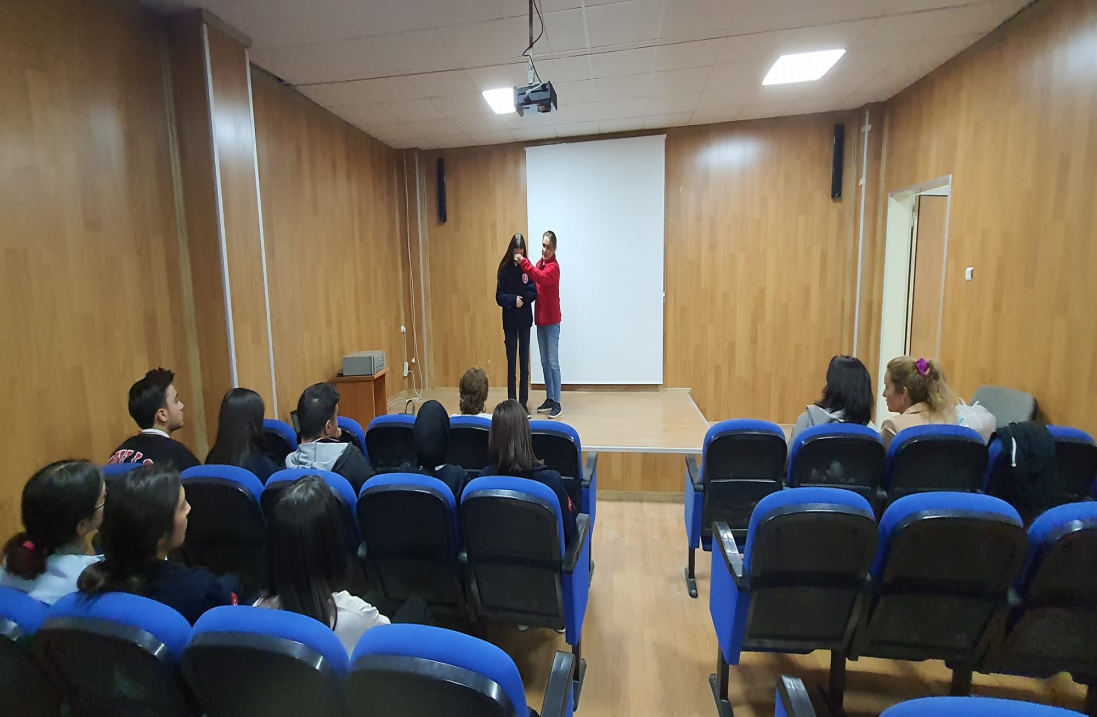 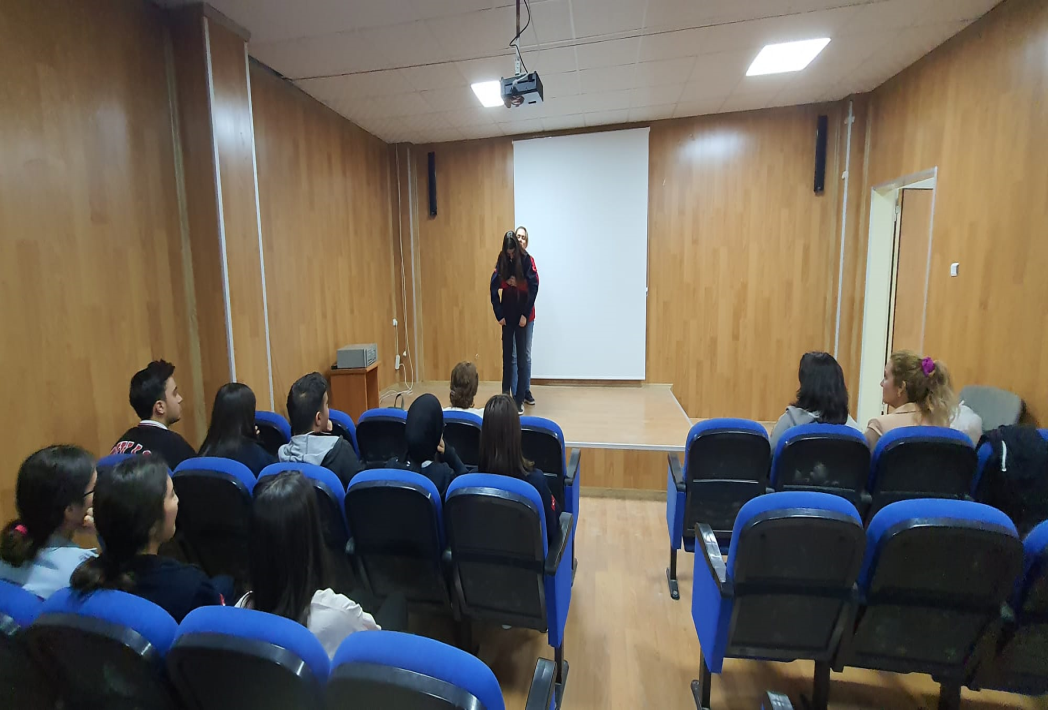 FACEBOOK LİNKİ: 
https://www.facebook.com/groups/1427088654470199/permalink/1435093453669719/
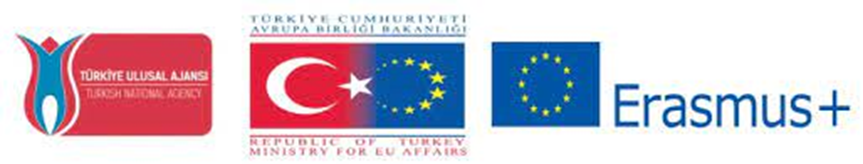 BÖLGE HAKKINDA BİLGİ  HAZIRLIK EĞİTİMİ

Özlem KAHRAMAN ve Ömer  Kadri YILMAZ tarafından 06.10.2022 tarihinde 1 saat olarak okulumuz konferans salonunda gerçekleştirildi.
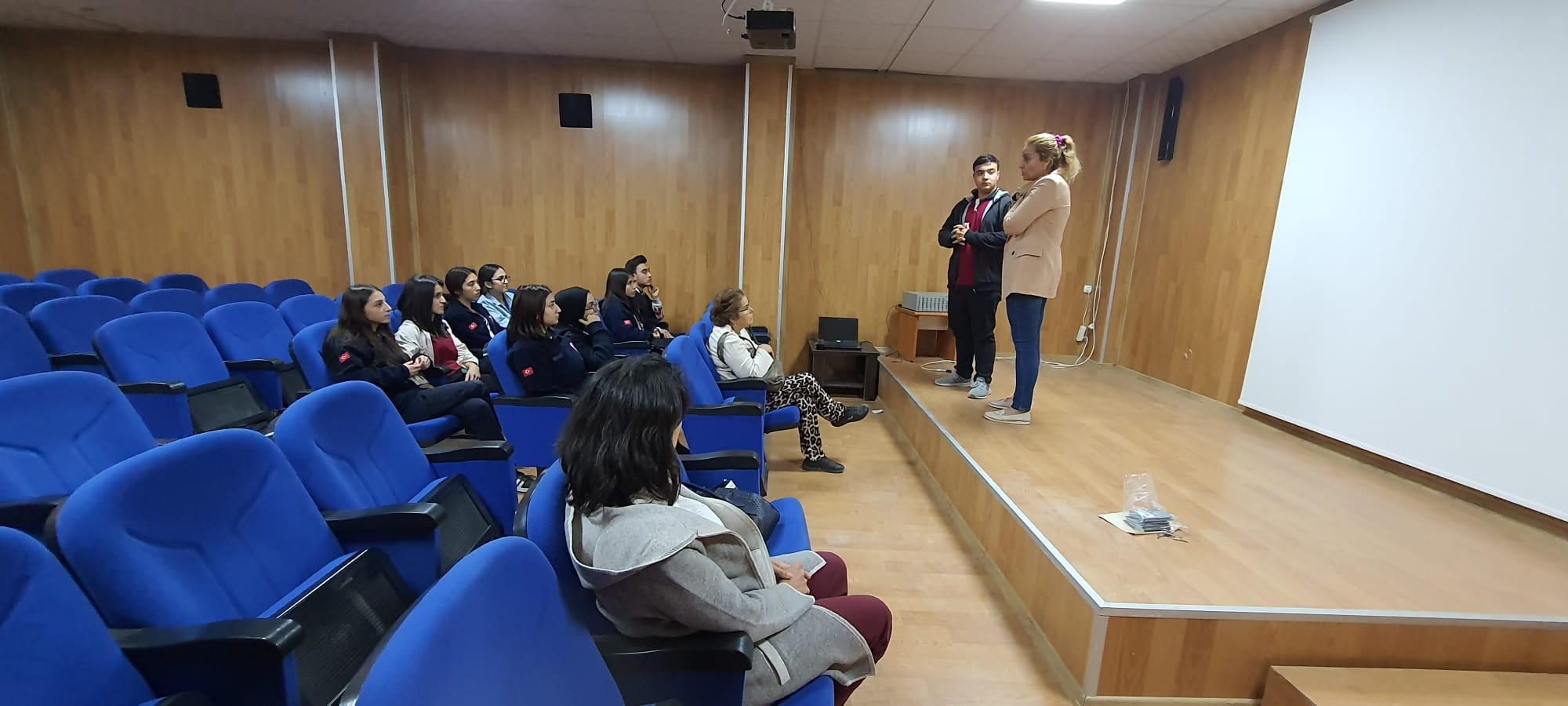 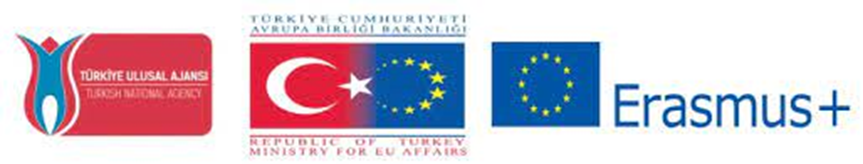 Okul Müdürü Ömer PEKER  tarafından 11.10.2022 tarihinde öğretmenlere son bilgi toplantısı yapıldı. 12.10.2022 tarihinde saat 02:30’da İstanbul’a hareket edileceği için  öğrencilere whattsapp üzerinden son duyurular yapıldı.
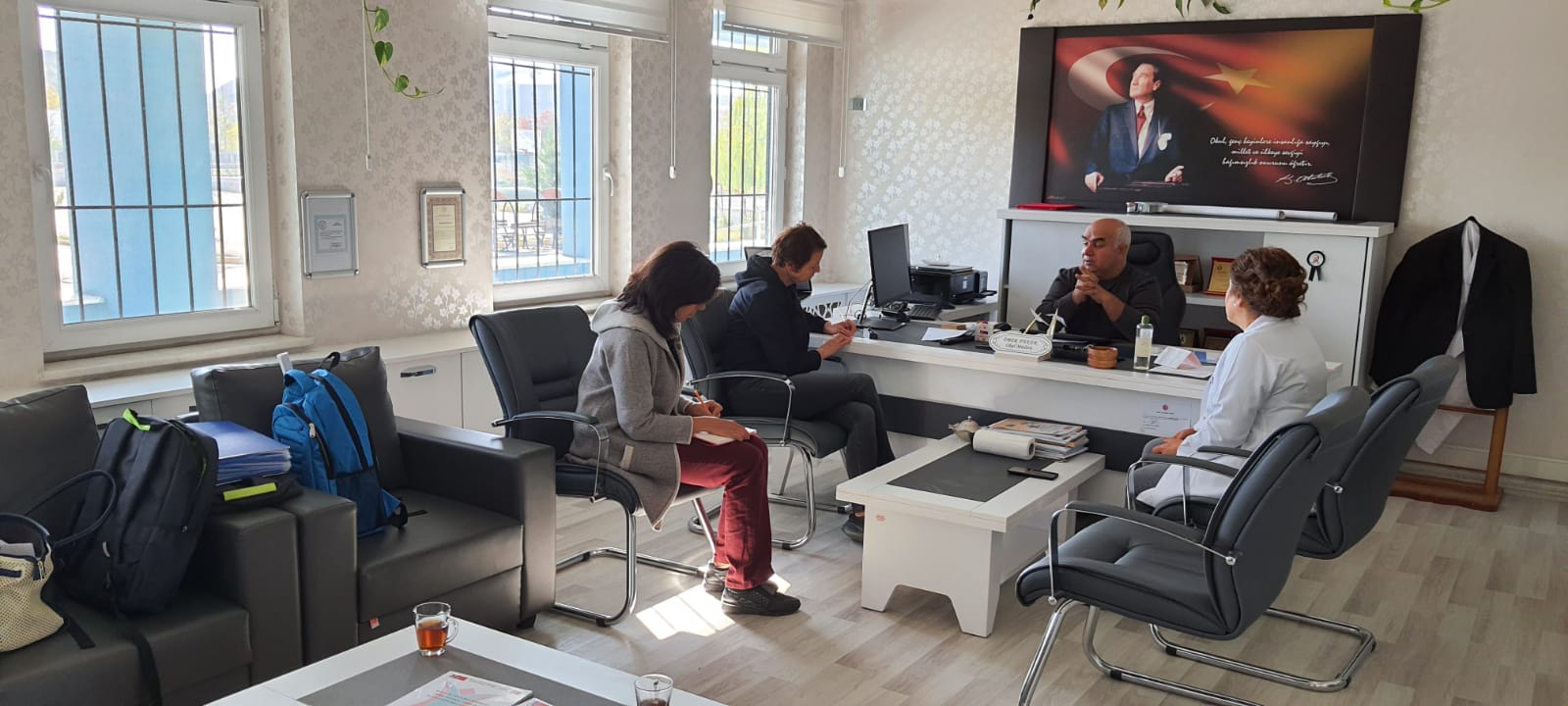 PROJE  HAZIRLIK EĞİTİMİ  FAALİYETLERİ
HOLLANDA’YA YOLCULUK 
BU GECE BAŞLIYOR.

12.10.2022 SAAT:02.30

İYİ YOLCULUKLAR